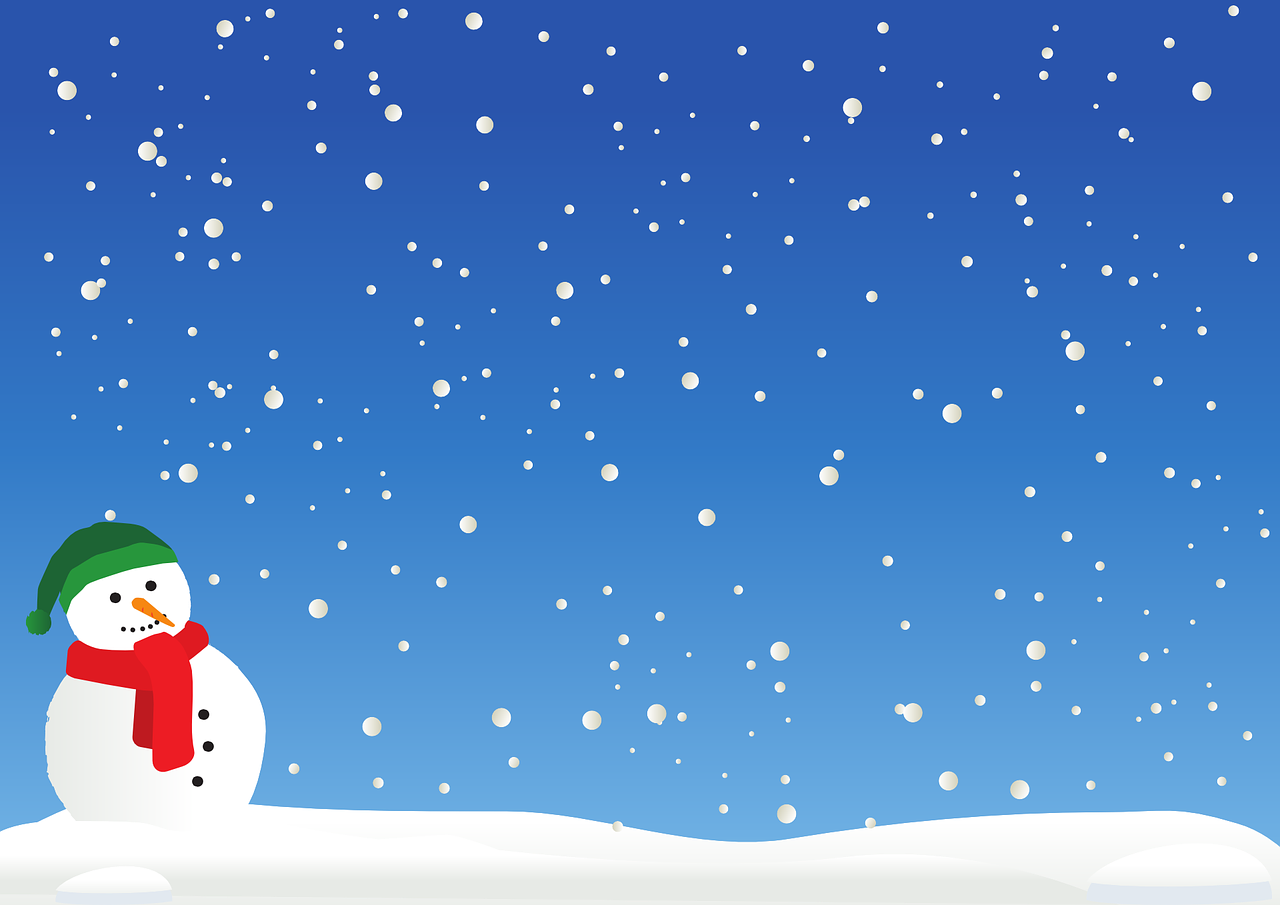 МУНИЦИПАЛЬНОЕ ДОШКОЛЬНОЕ ОБРАЗОВАТЕЛЬНОЕ АВТОНОМНОЕ УЧРЕЖДЕНИЕ «ЦЕНТР РАЗВИТИЯ РЕБЕНКА ДЕТСКИЙ САД №56 «НАДЕЖДА» г. ОРСКА»
 Проект по познавательно – исследовательской деятельности во второй младшей   группе 
   «Наш друг – Снеговик»
Составила:  воспитатель 1 категории Платонова. Ю.К.
проблема  
Наблюдая на прогулке за снегом, дети начали задавать вопросы: «Что такое снег?», «Почему снег бывает зимой?». Увидев в группе мягкого снеговика, дети спросили: «Кто это?», «Почему он не тает». Так возникла идея данного проекта. Мне захотелось познакомить детей со снегом и снеговиком.
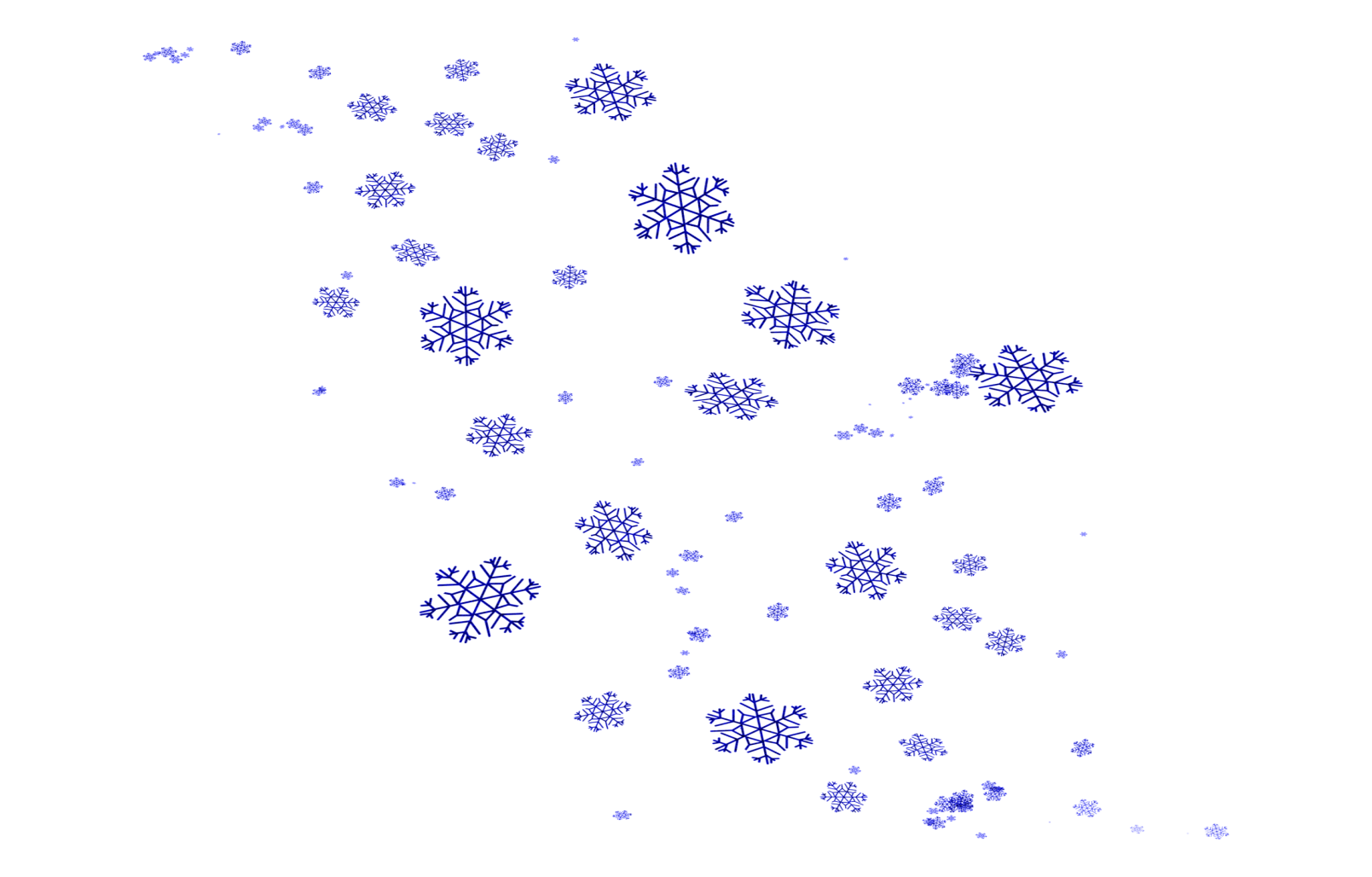 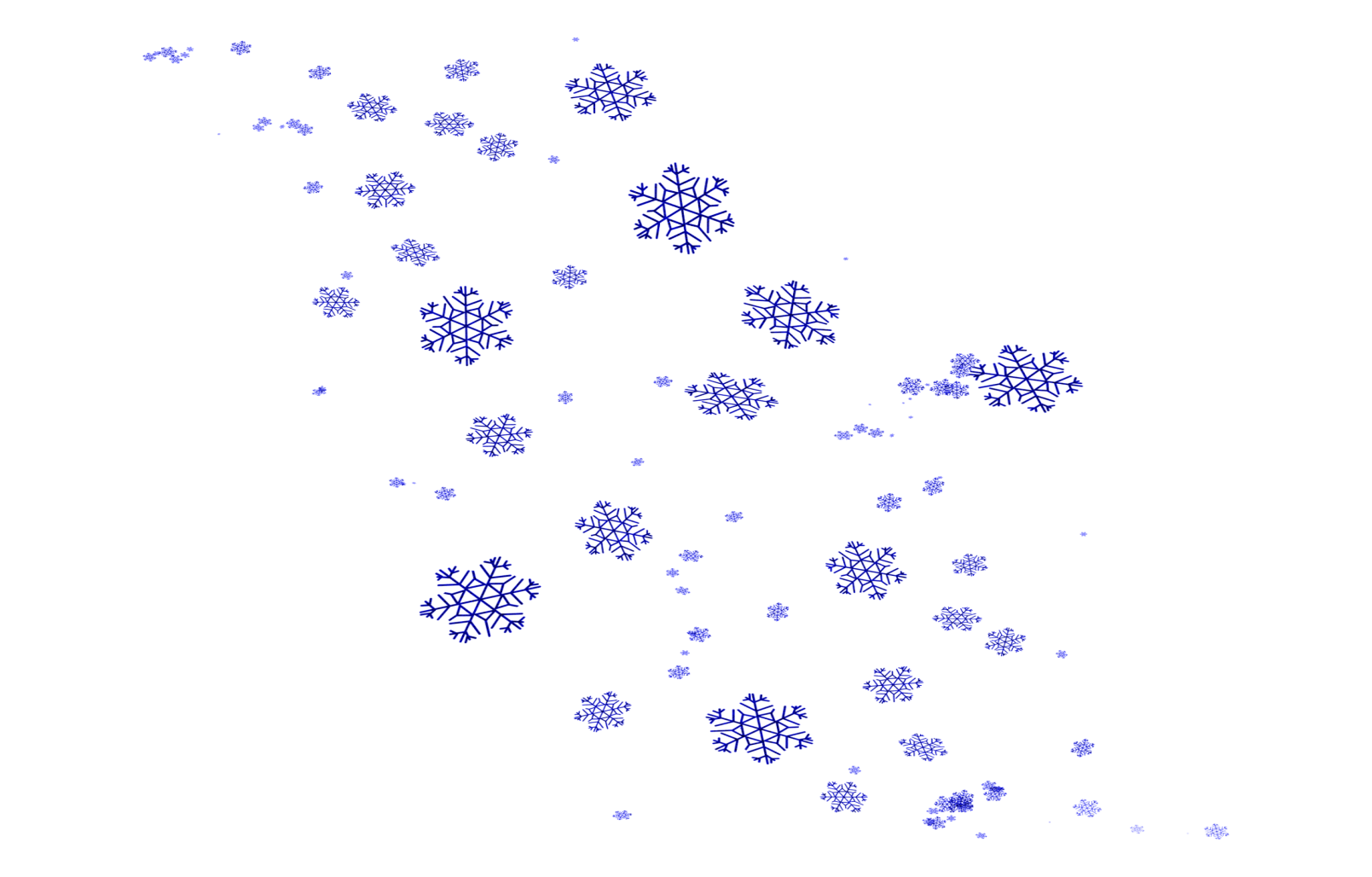 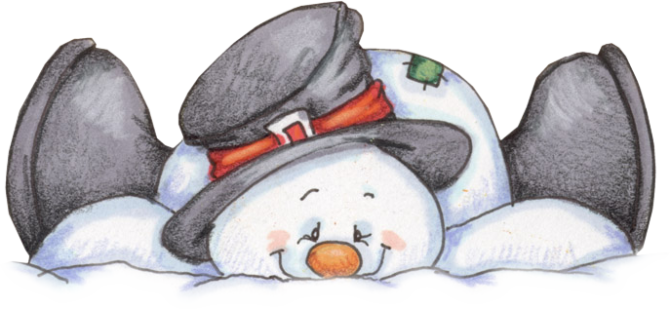 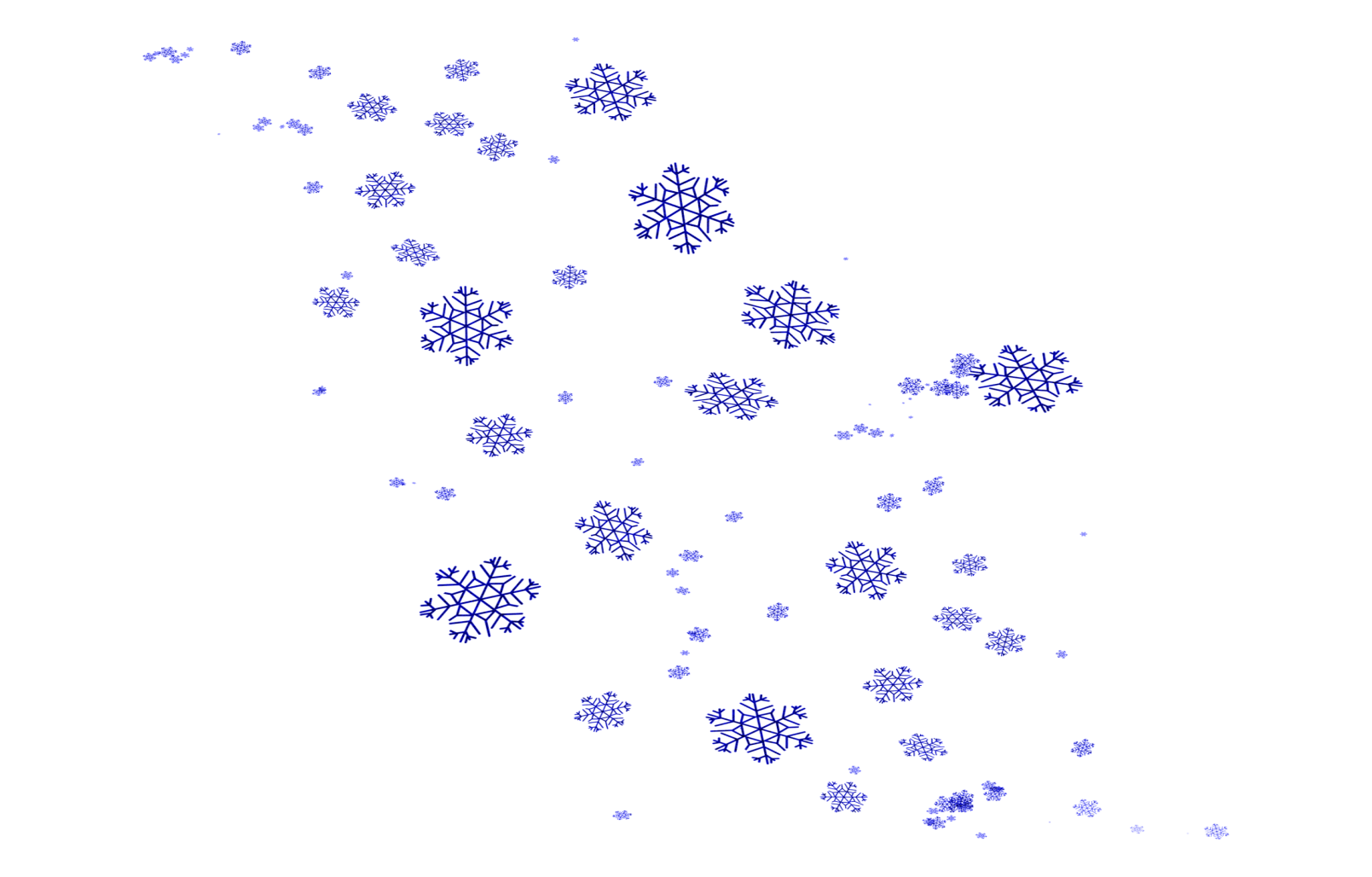 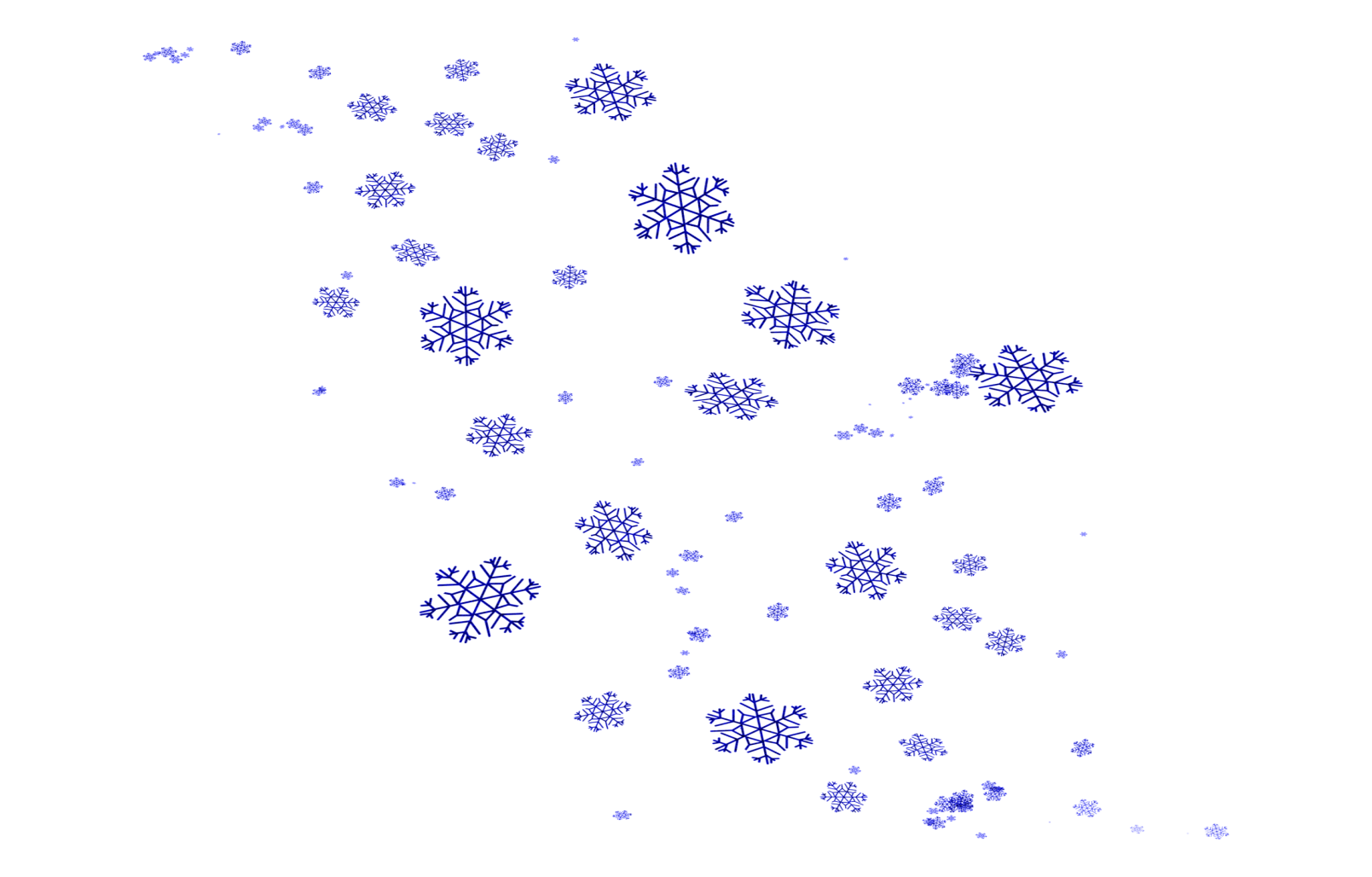 Актуальность проекта.
С самого рождения ребёнок является первооткрывателем, исследователем того мира, который его окружает. Для него всё впервые: солнце и дождь, снег и град. 
       Актуальность данного проекта в том, что он позволяет в условиях воспитательно - образовательного процесса в ДОУ расширить, обогатить, систематизировать и творчески применить знания детей о снеговике.  
       Познакомить с опытами с водой и снегом с целью развития интереса к играм –экспериментированиям. Ребенок лучше воспринимает полученную информацию, если задействованы все органы чувств, если он сможет не только увидеть, но и потрогать, понюхать, поиграть, сделать что-то своими руками.
       Так была сформирована идея проекта – узнать о снеговиках и сделать их своими руками различными способами ( лепка, аппликация, рисование
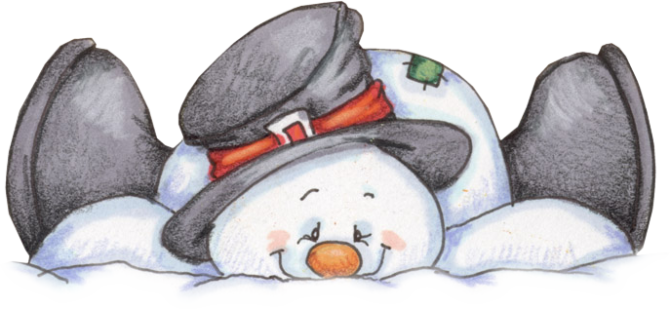 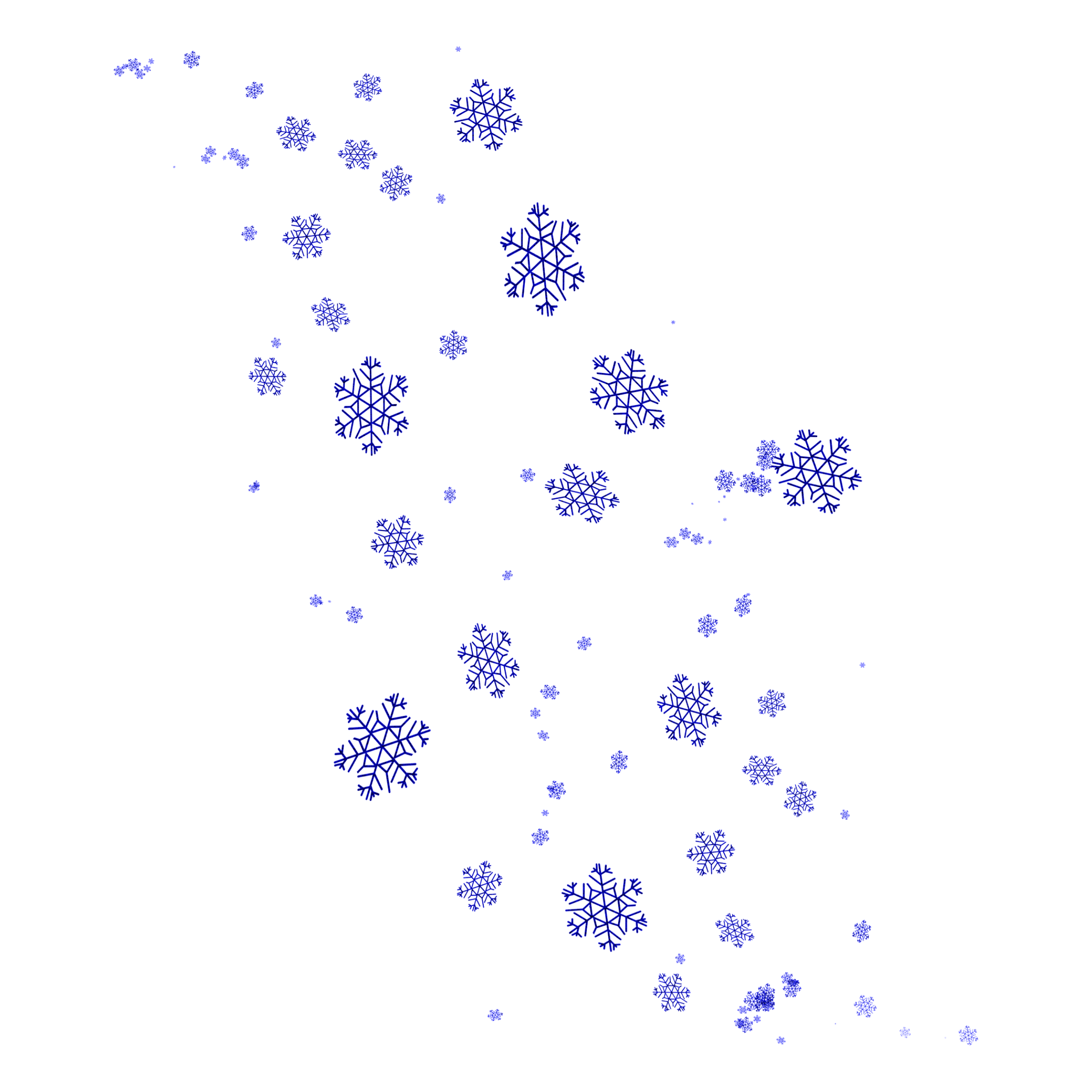 Тип проекта: познавательно-исследовательский. Включает в себя творческую, познавательную и опытно-экспериментальную деятельность.
Вид проекта: групповой.
Продолжительность проекта: краткосрочный (2 неделя).
Участники проекта: дети Iгруппы  (3 - 4года), родители, воспитатель.
Объект исследования: снег.
Предмет  исследования: физические свойства снега.
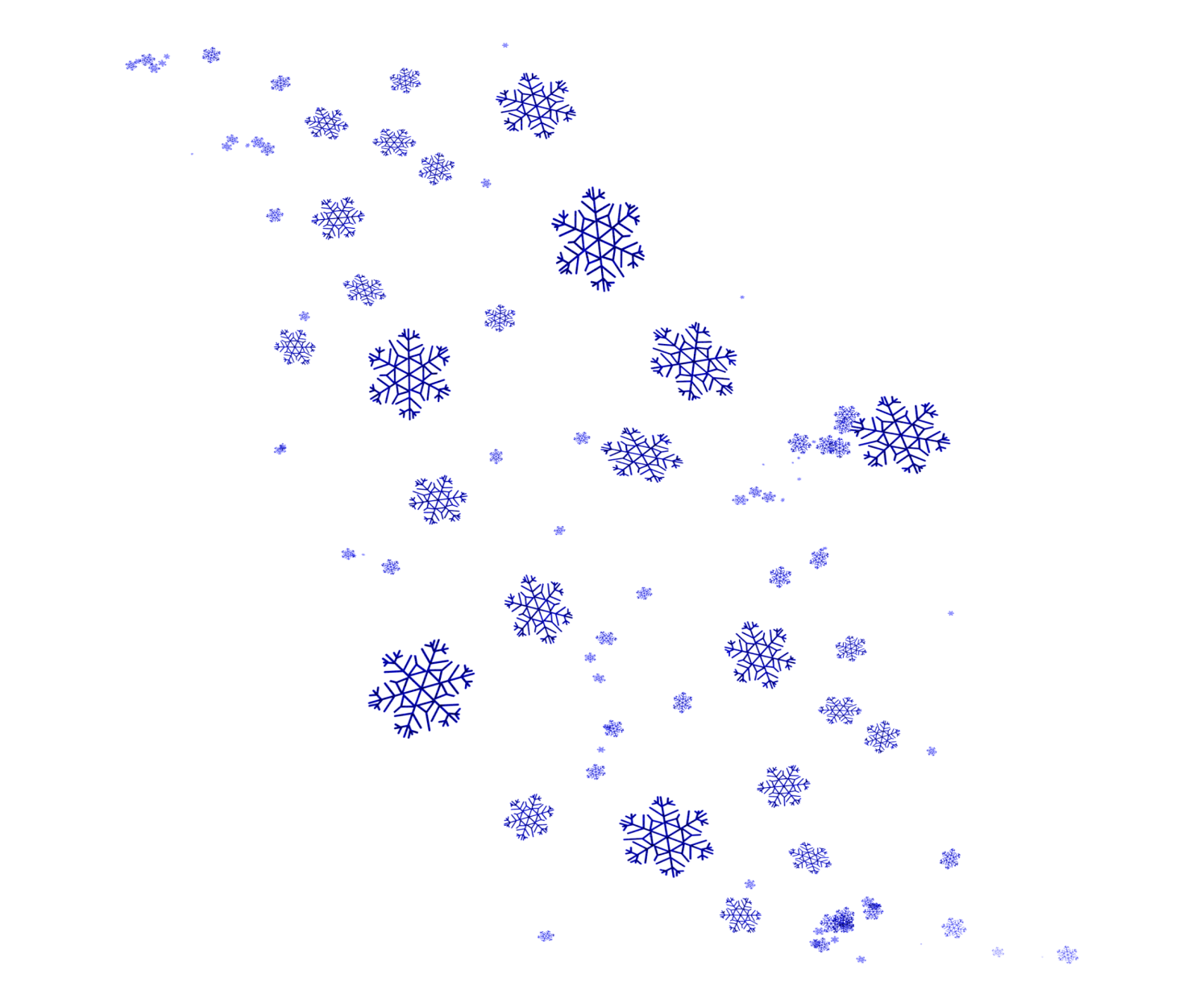 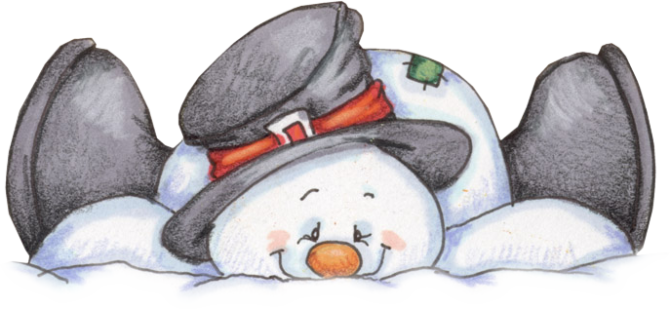 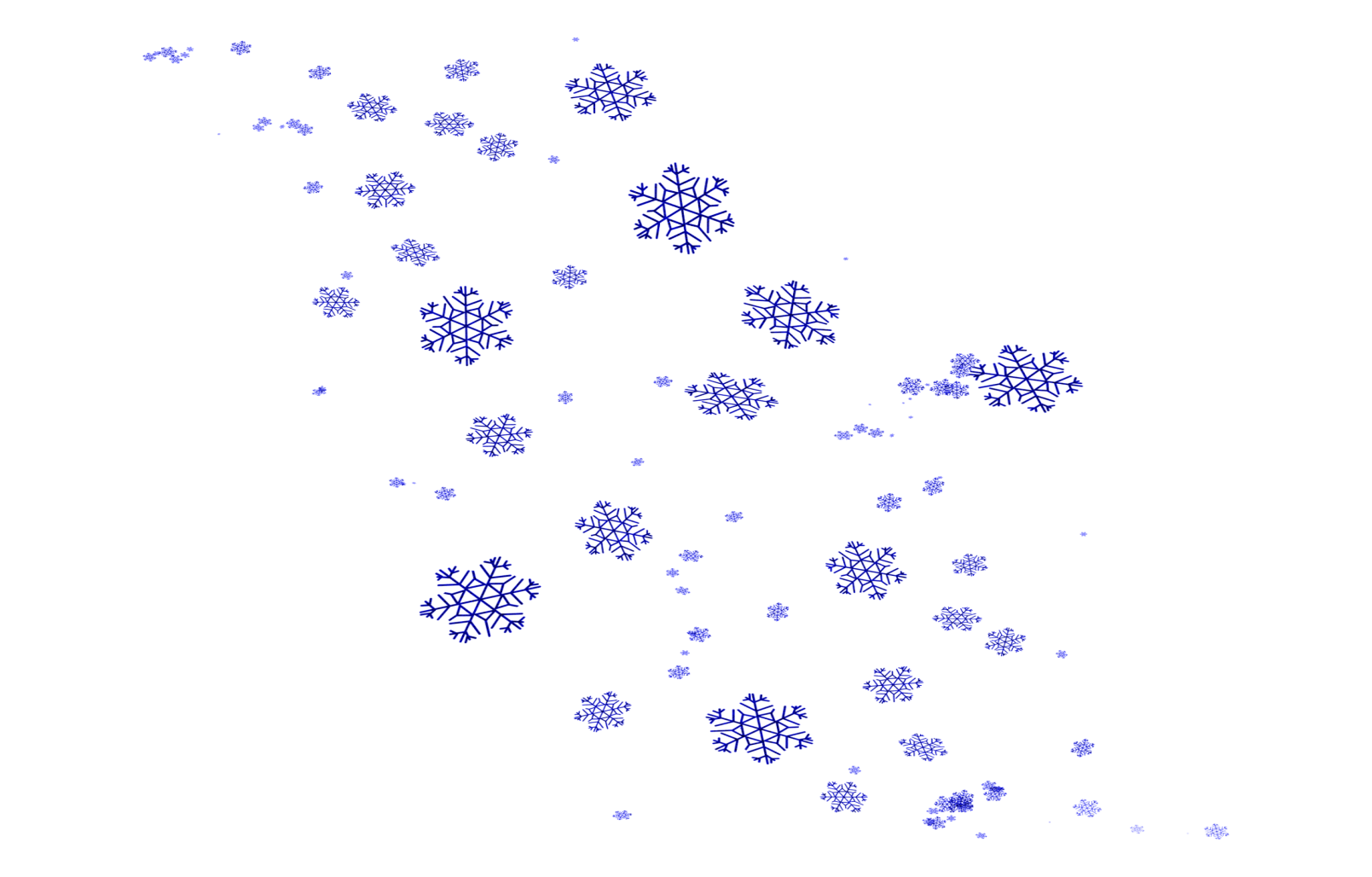 Цель проекта: 
Развивать познавательные и творческие способности детей в процессе ознакомления  и экспериментальной деятельности со снегом.
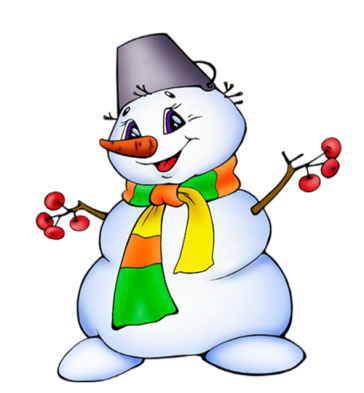 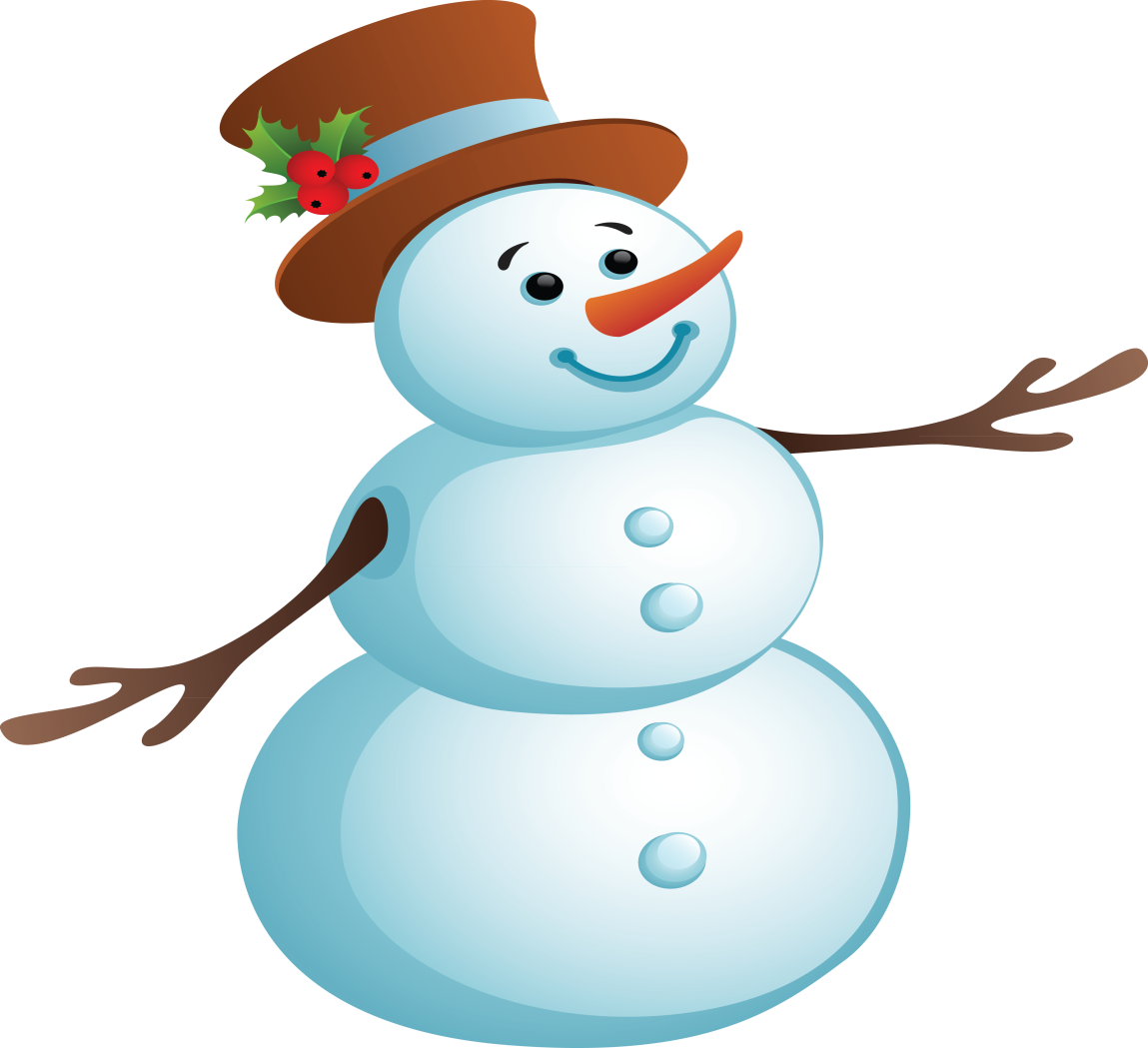 Задачи:
Дать детям элементарные представления о природном объекте - снеге, его превращениях в воду.
Обогатить словарный запас детей по данной теме.
Формировать познавательную активность детей при проведении опытов, экспериментов и наблюдений.
Закрепить понятия «белый», «круглый», «холодный», «ком».
Воспитывать умение работать в коллективе
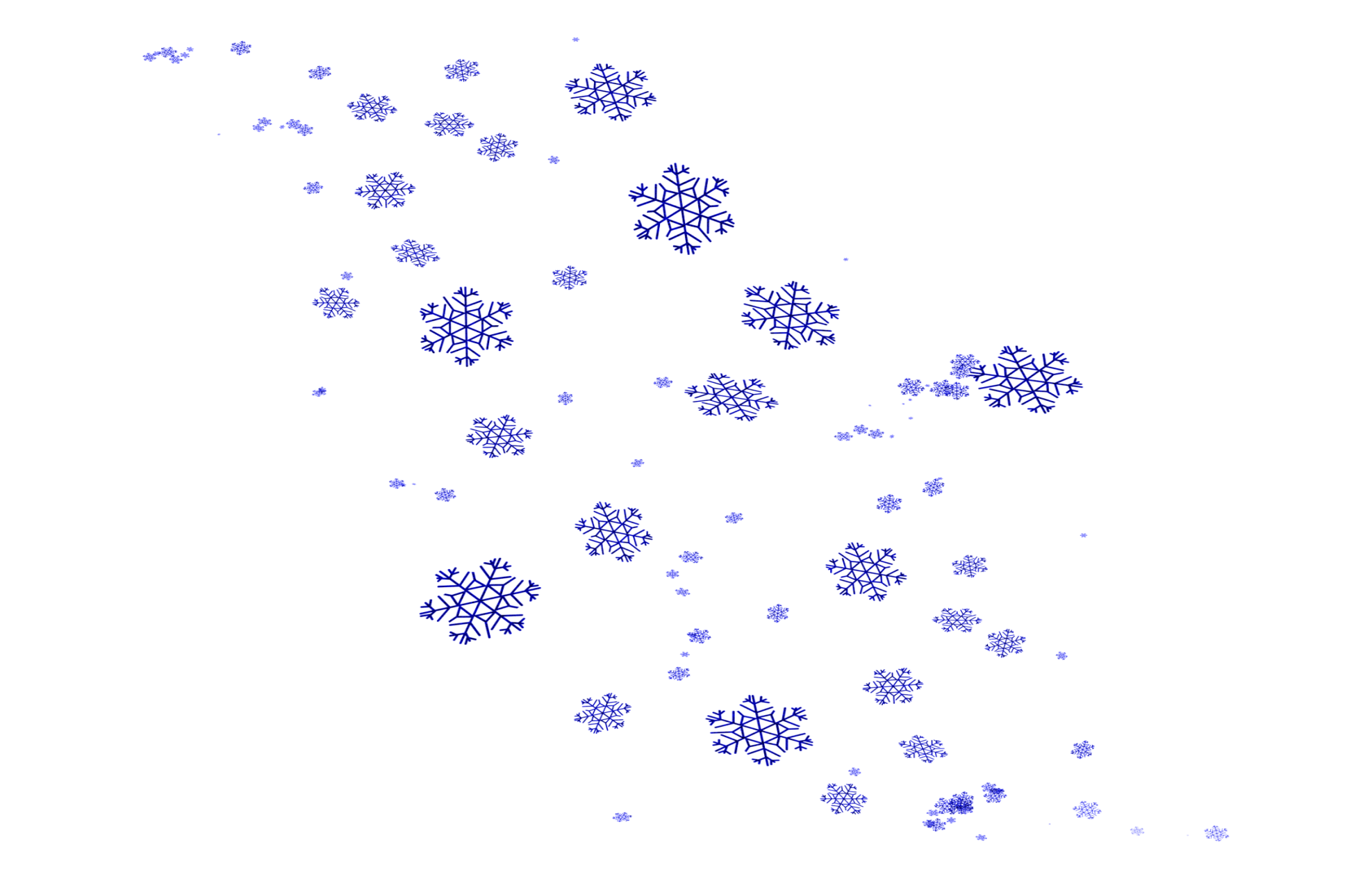 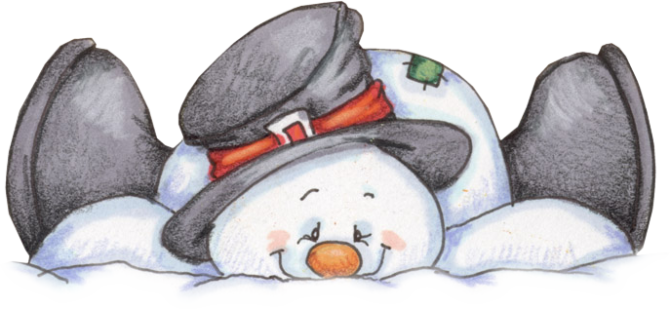 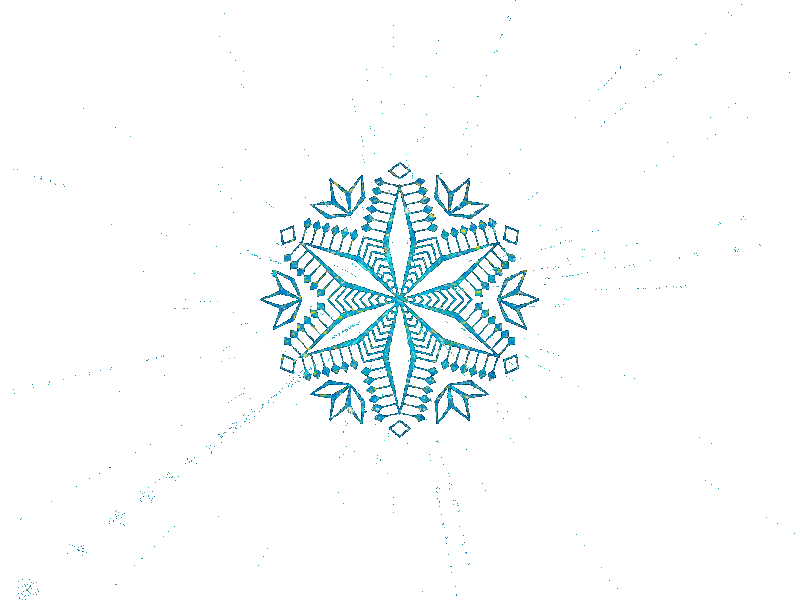 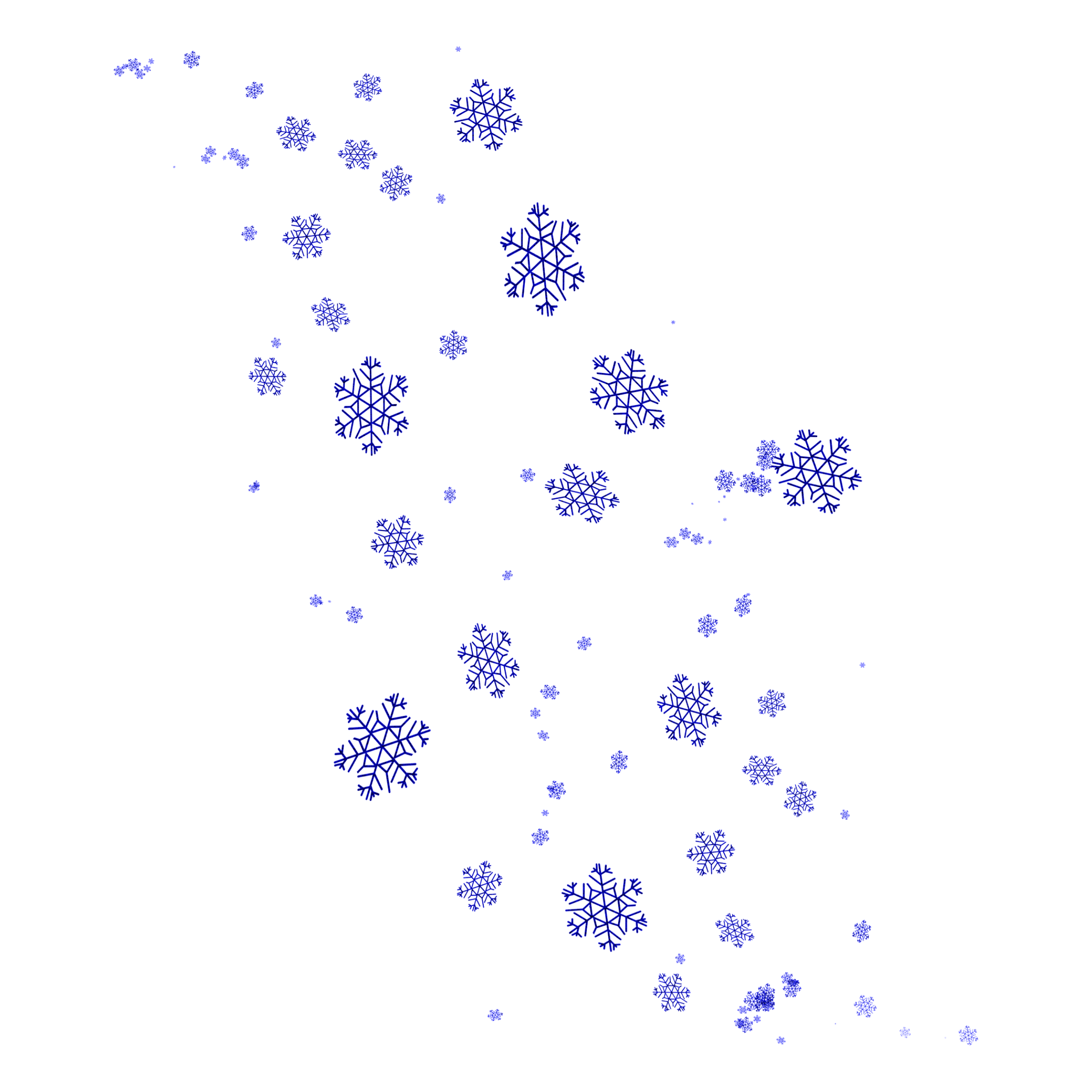 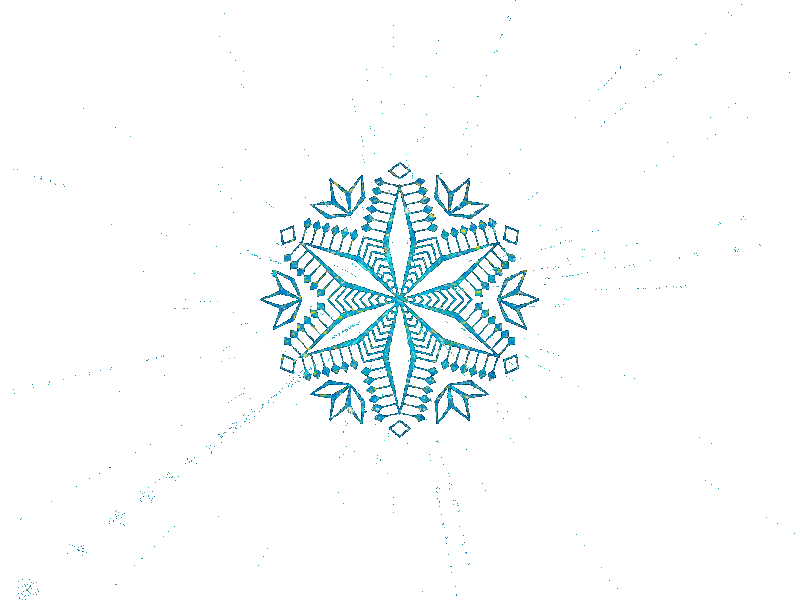 Гипотеза: 
снеговик -  это снежная постройка, которая состоит из снега, а снег в свою очередь это одно из состояний воды, а вода может превращаться также в лёд.
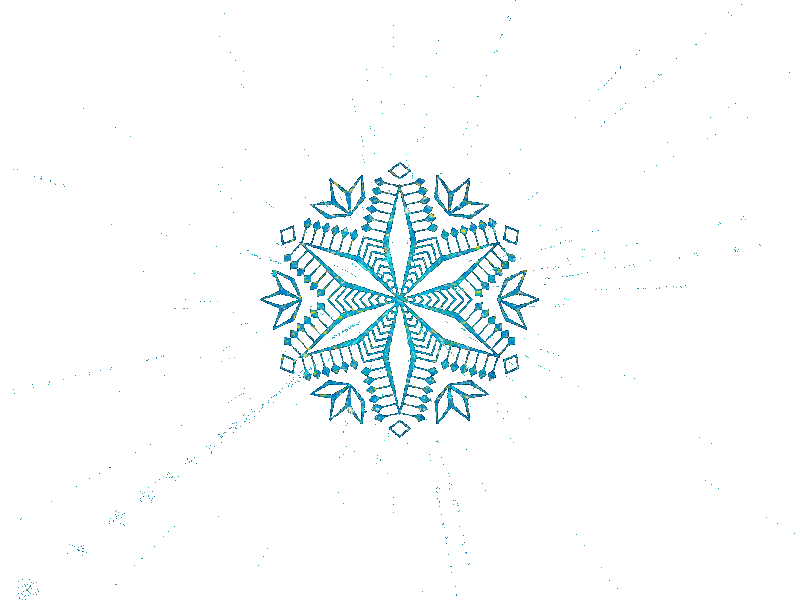 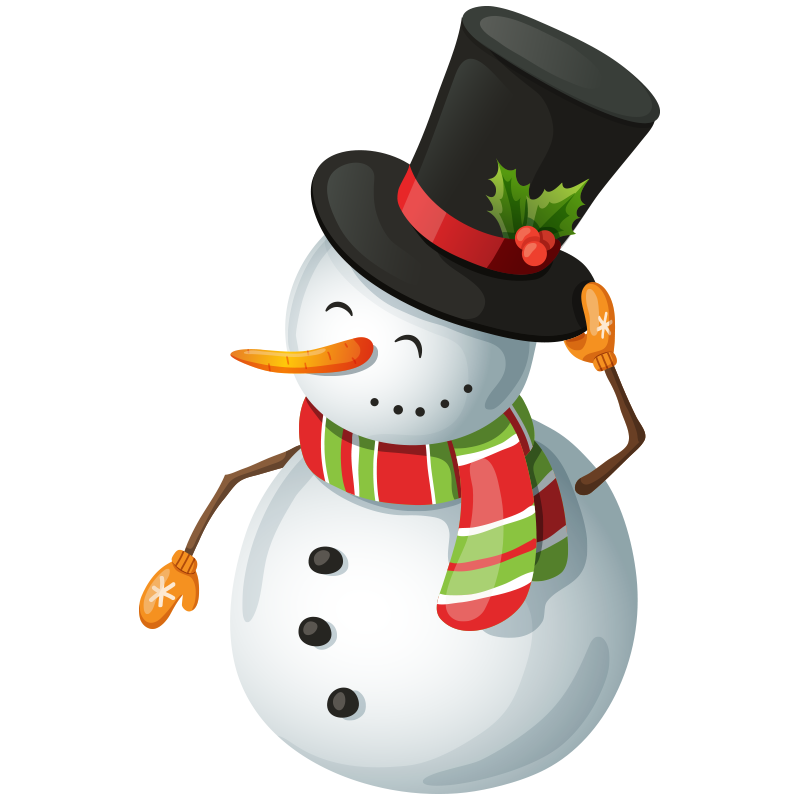 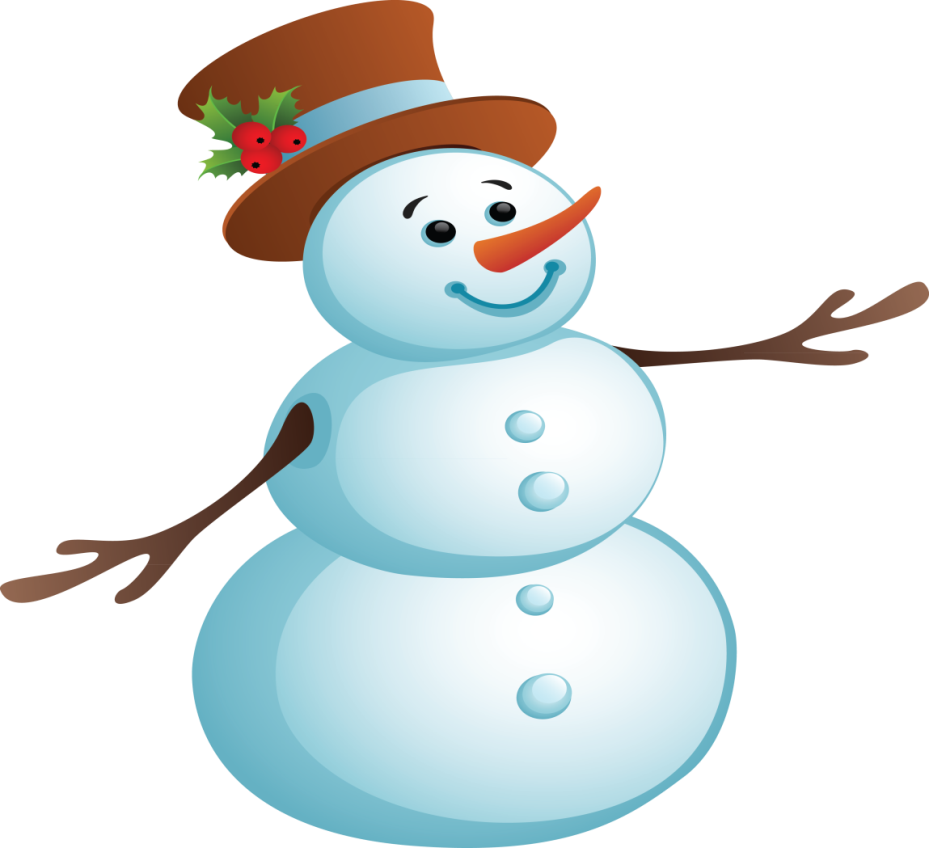 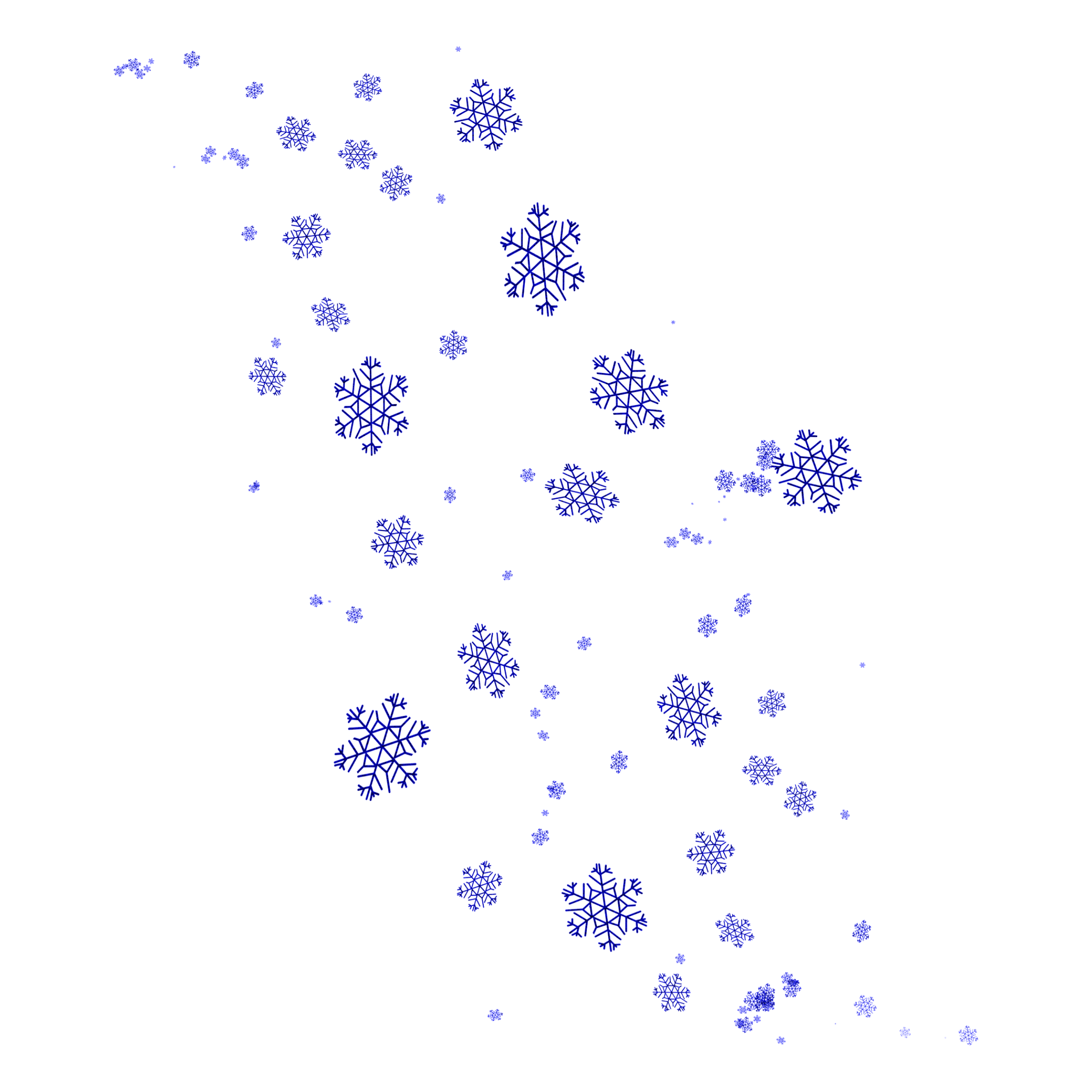 Ожидаемые результаты:
 дети: знают, что такое снег, какой снег (белый, холодный, в тепле тает, снег – это замёрзшая вода). Знают, что снеговик -  это снежная постройка, которая состоит из снега. Умеют лепить снеговика из пластилина. Составлять снеговика из кругов, знать части снеговика. Делать аппликацию снеговика.
Родители: принимают активное участие в выполнении поделок и проектов на тему «Наш друг – Снеговик».
Воспитатель: создаёт условия для реализации проекта и активного включения всех участников в работу по реализации проекта.
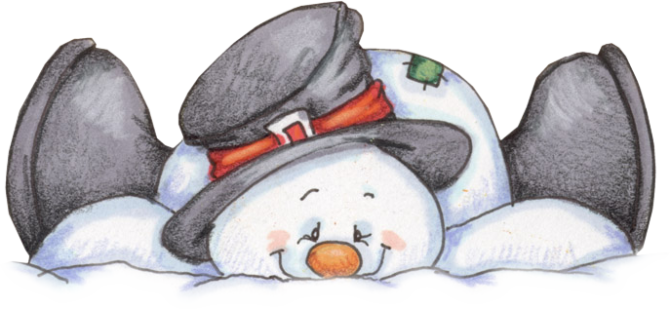 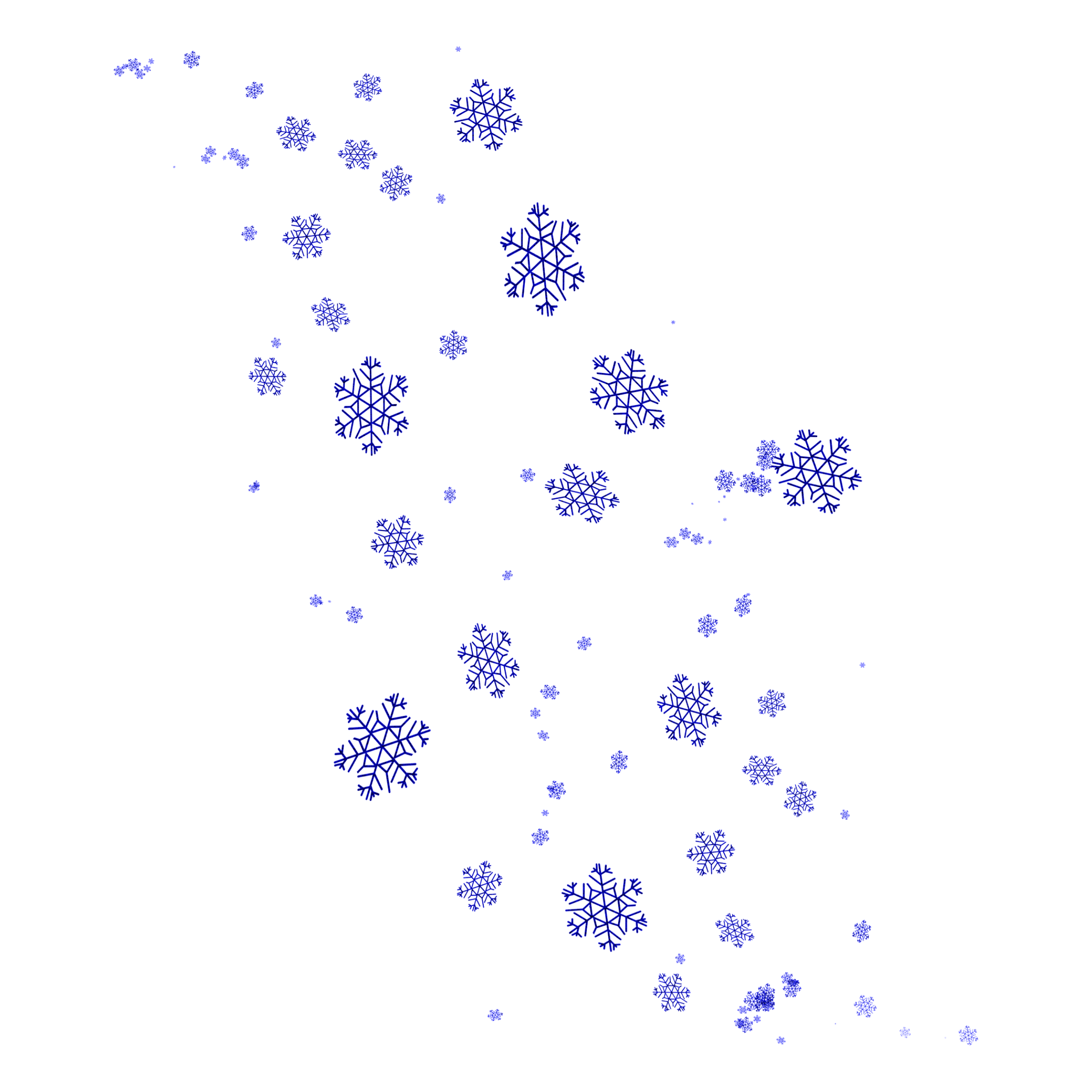 Этапы реализации проекта
                         Подготовительный этап.
Подготовка атрибутов для игр, занятий.
Беседы с детьми для выявления знаний детей о снеге.
Подбор стихотворений, художественной литературы, загадок о зиме, снеге, снеговике.
Рассматривание сюжетных картинок по теме «Зима».
Слушание песен о зиме, снеговике, снежинках.
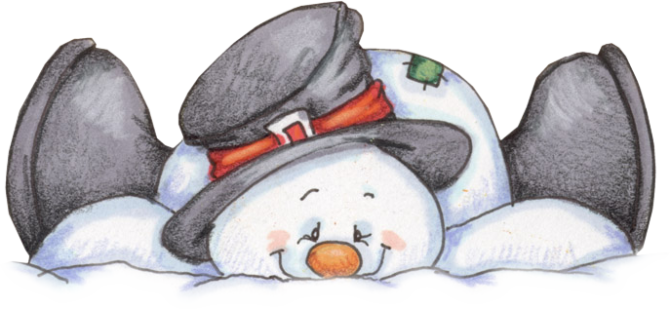 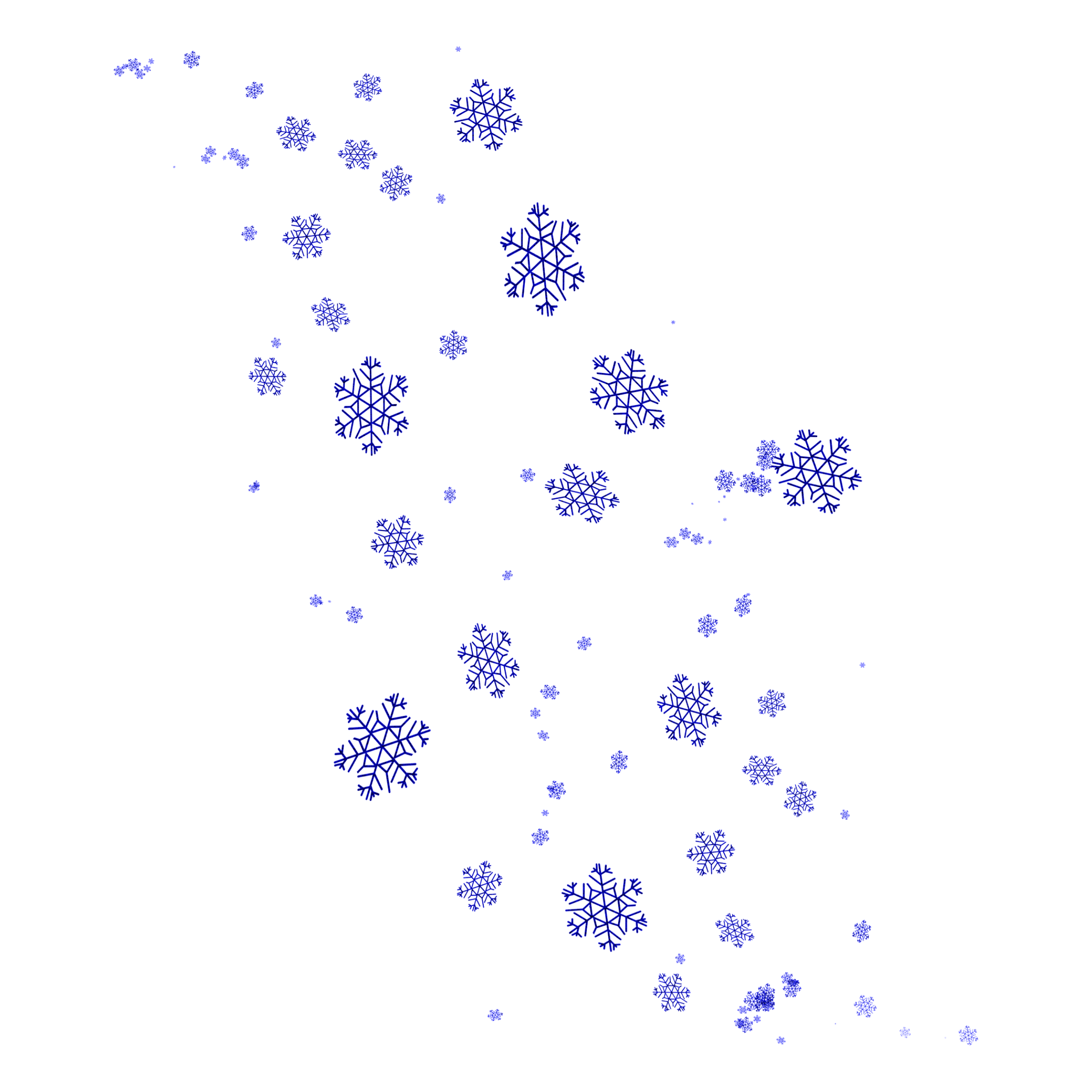 Основной этап 
Беседа на тему:  «Снег».
Исследовательская деятельность: «Снег и его свойства»
 Рисование +Аппликация .тема: «Друзья для снеговика;
Чтение стихов и загадок, рассказов о снеговике.
Просмотр мультфильмов о снеговике.
Лепка : «Снеговички».
Занятие: «Снеговик в гостях у детей»
Работа с родителями: проект  «Снеговик»
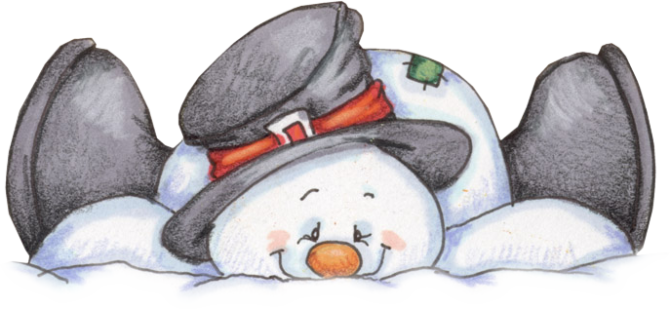 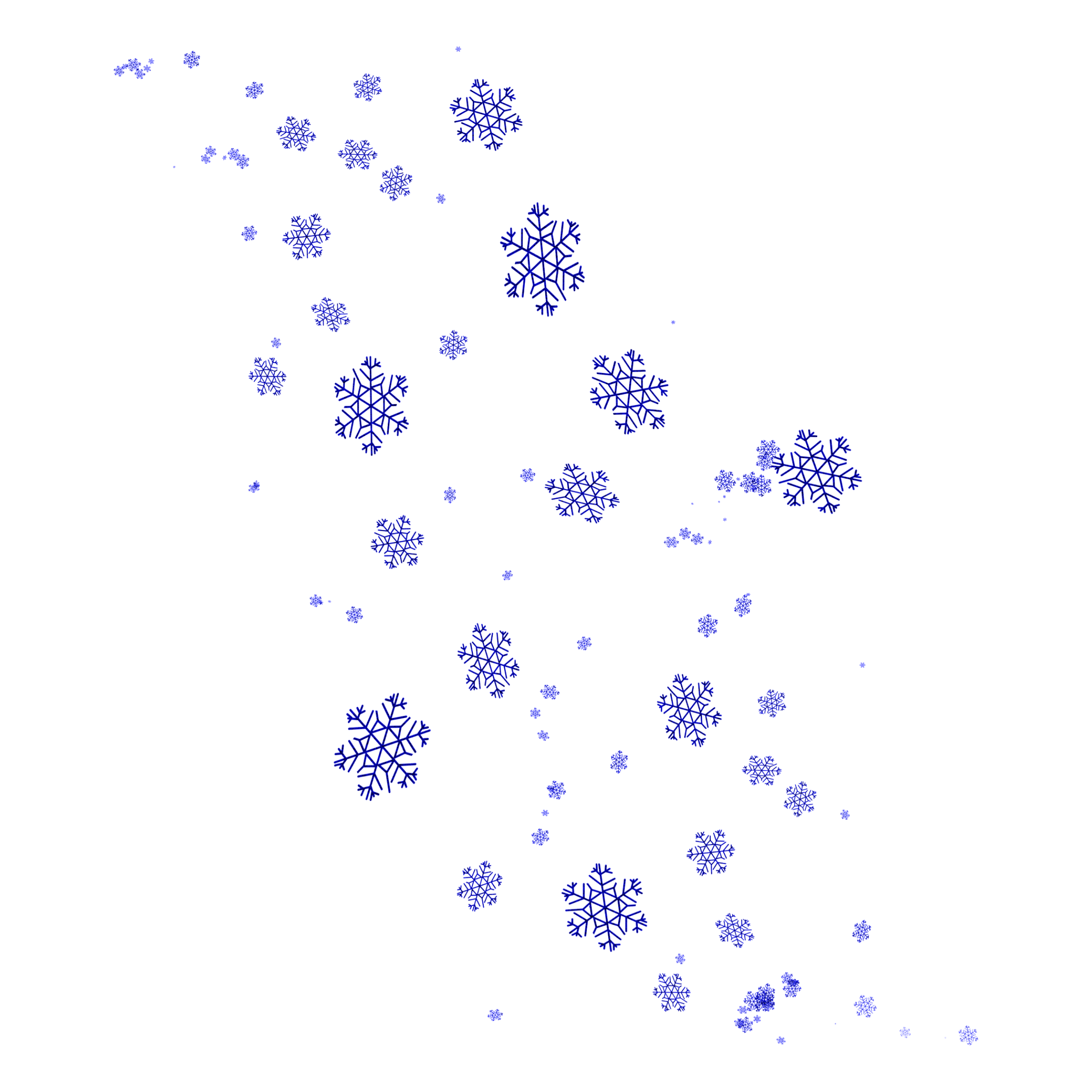 «Снег и его свойства»
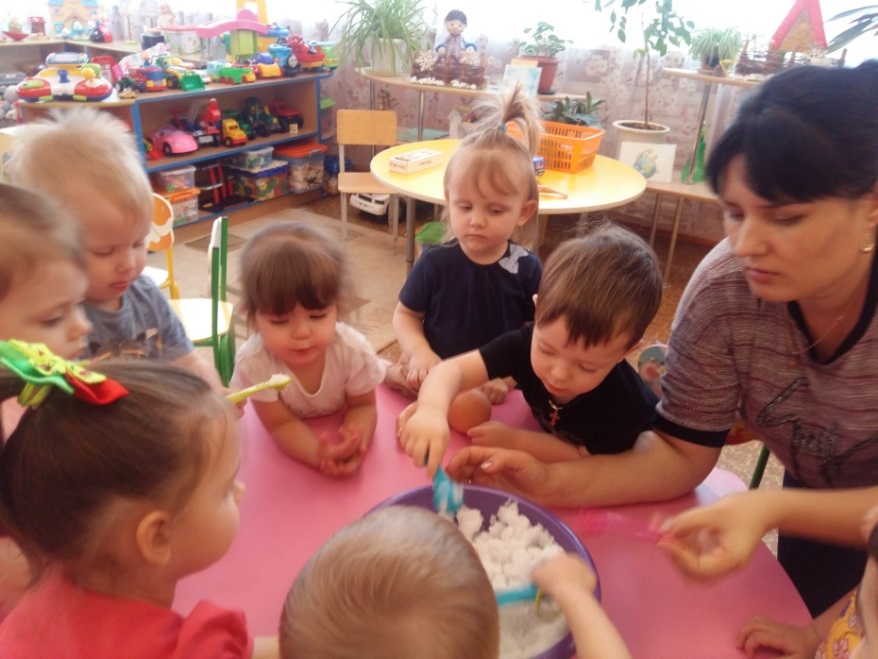 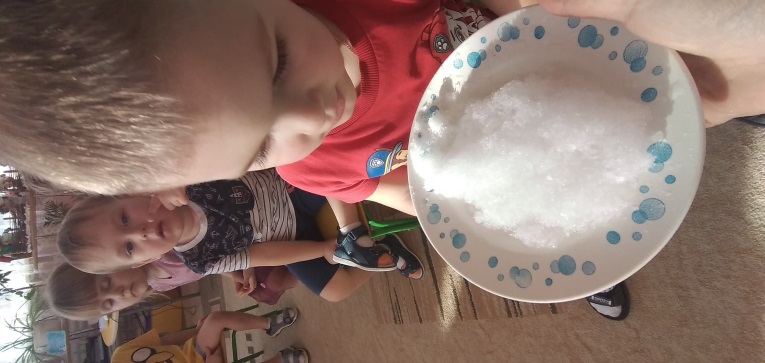 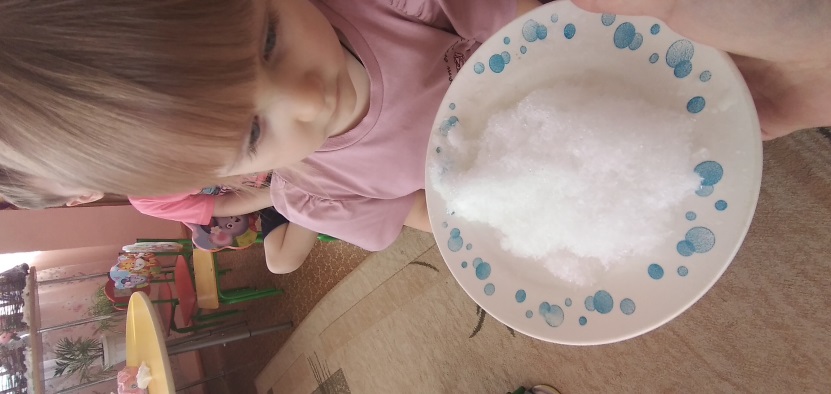 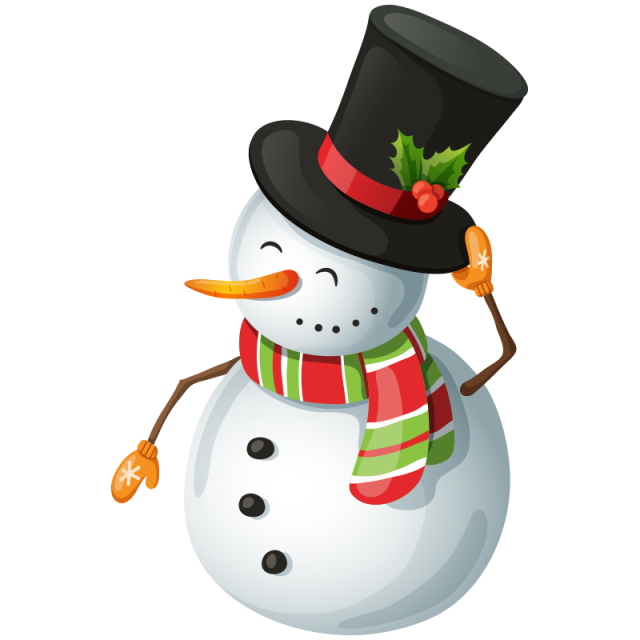 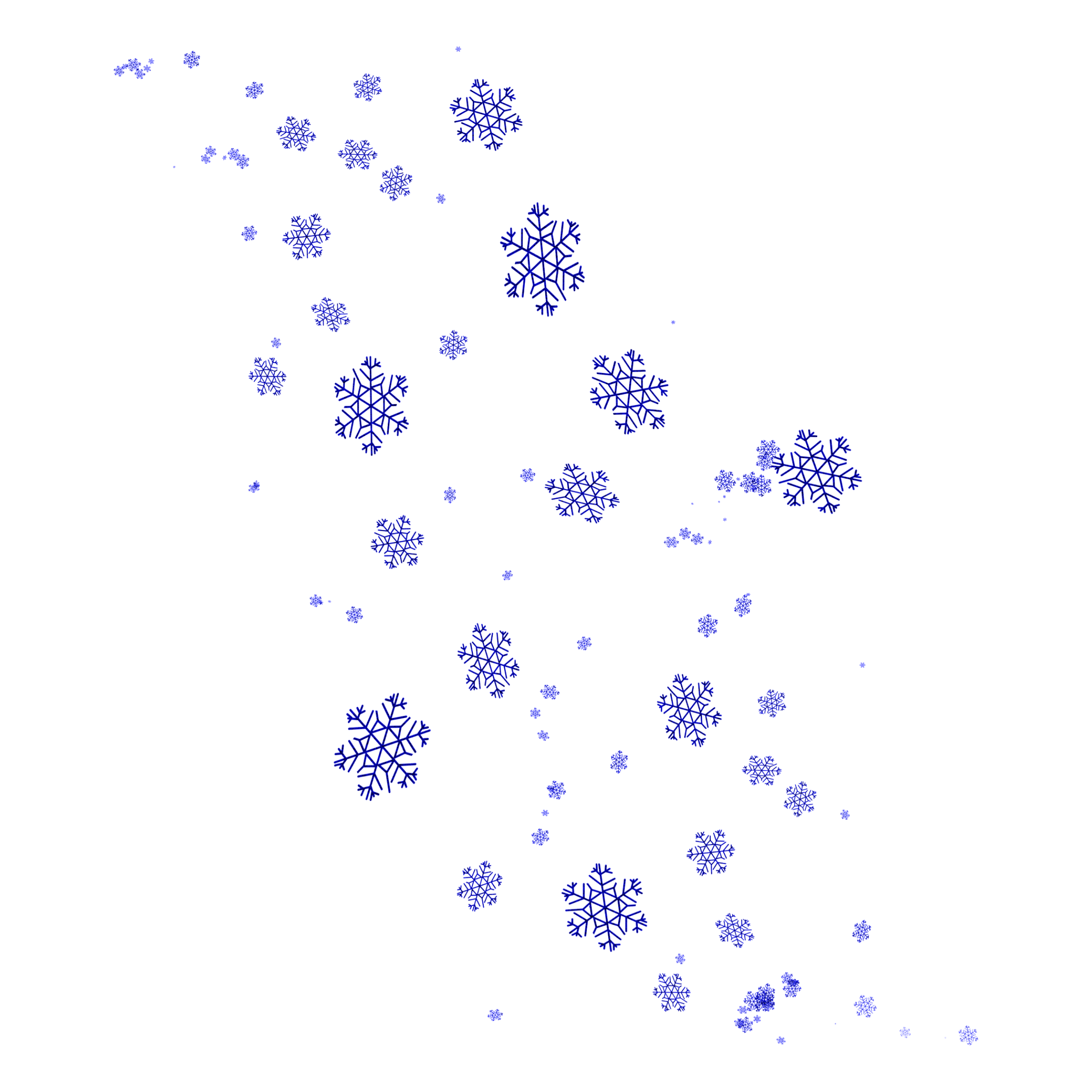 Во время экспериментальной деятельности были проведены опыты со снегом: «Снег и его свойства», в процессе чего дети узнали, что снег холодный, пушистый, белый, рассыпчатый, в тепле снег превращается в воду. Ещё узнали, что вода имеет свойство замерзать и превращаться в лёд (твёрдый, хрупкий, холодный, прозрачный).
   Таким образом, у детей повысился познавательный интерес к экспериментам, пополнился словарный запас.
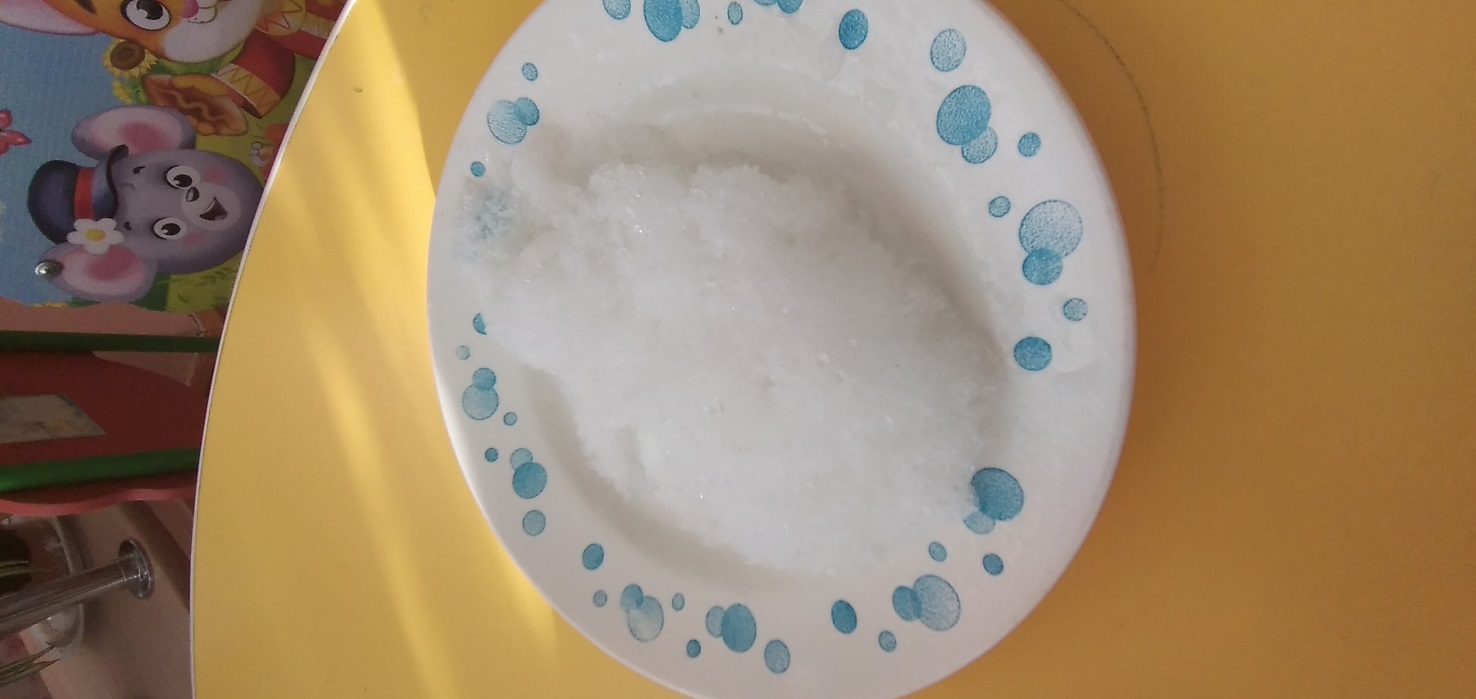 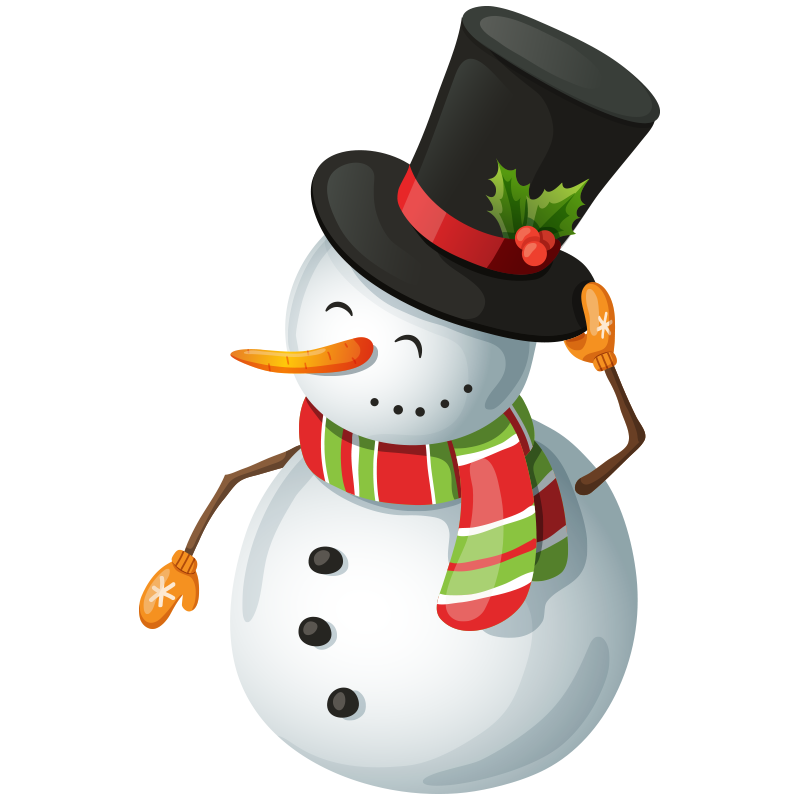 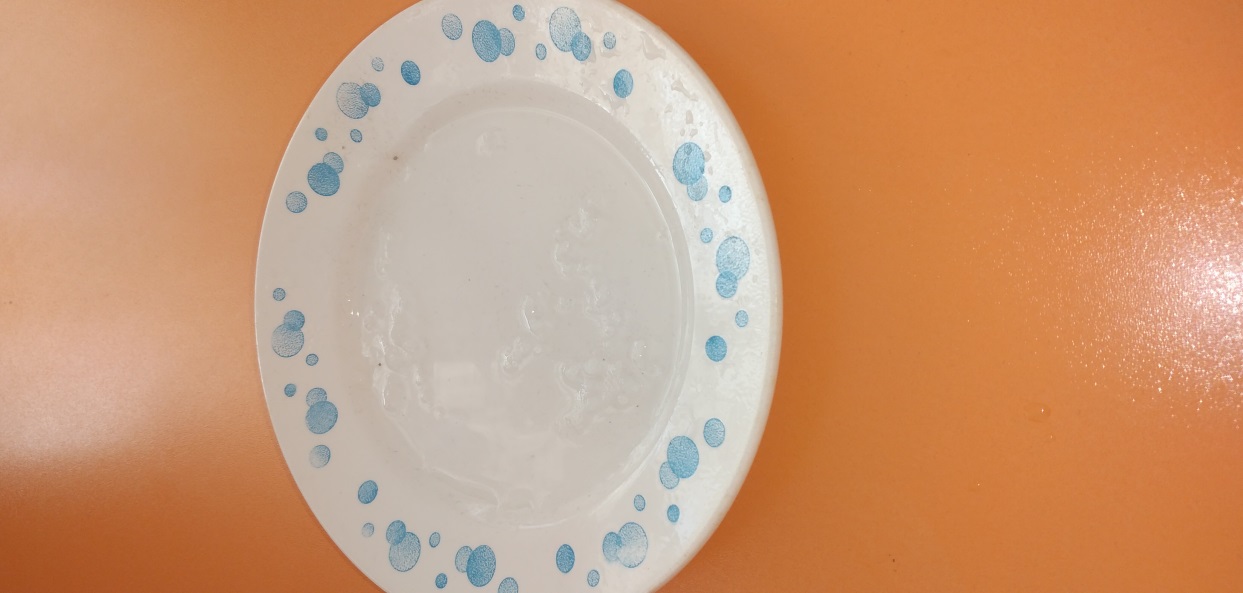 Аппликация + рисование
«Друзья для снеговика»
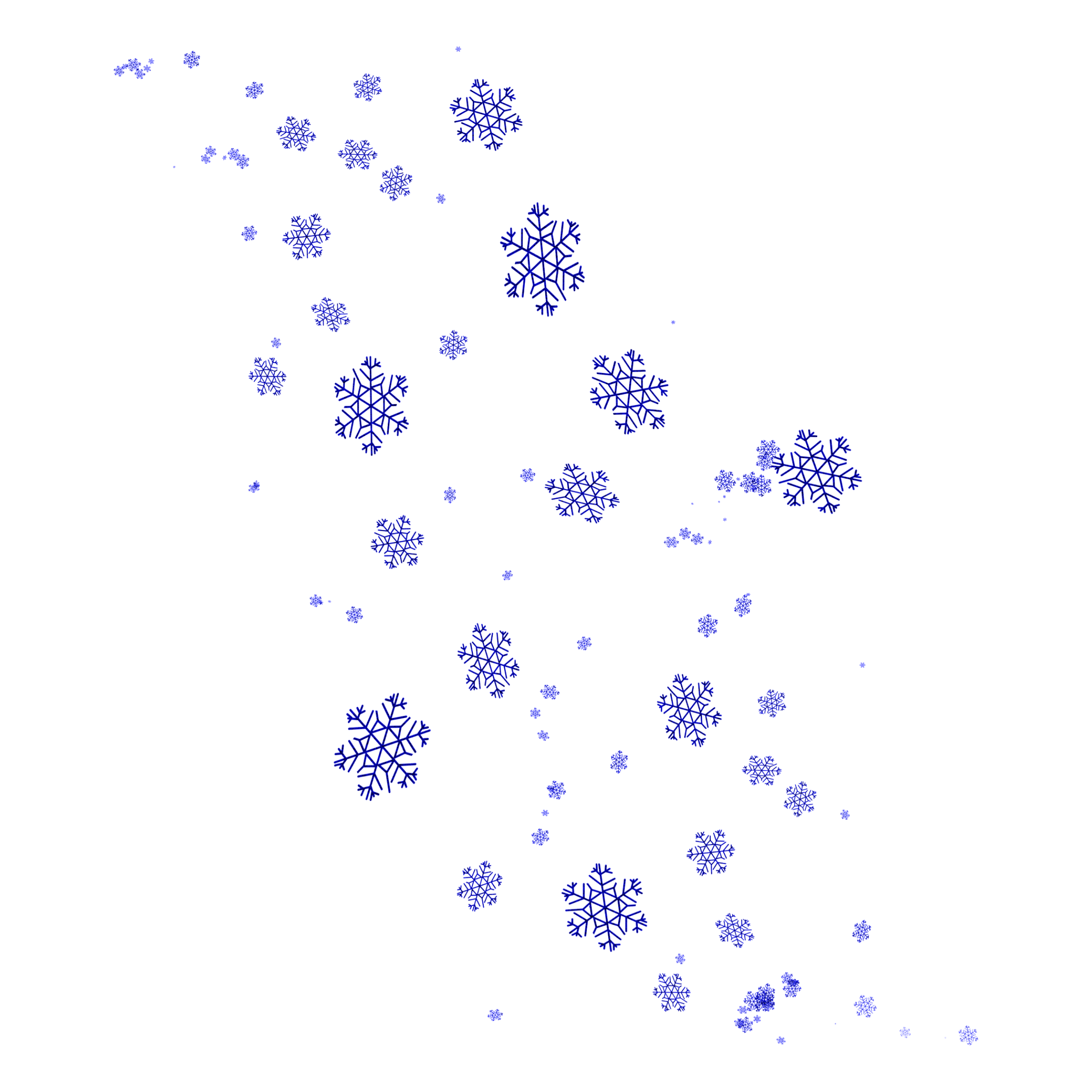 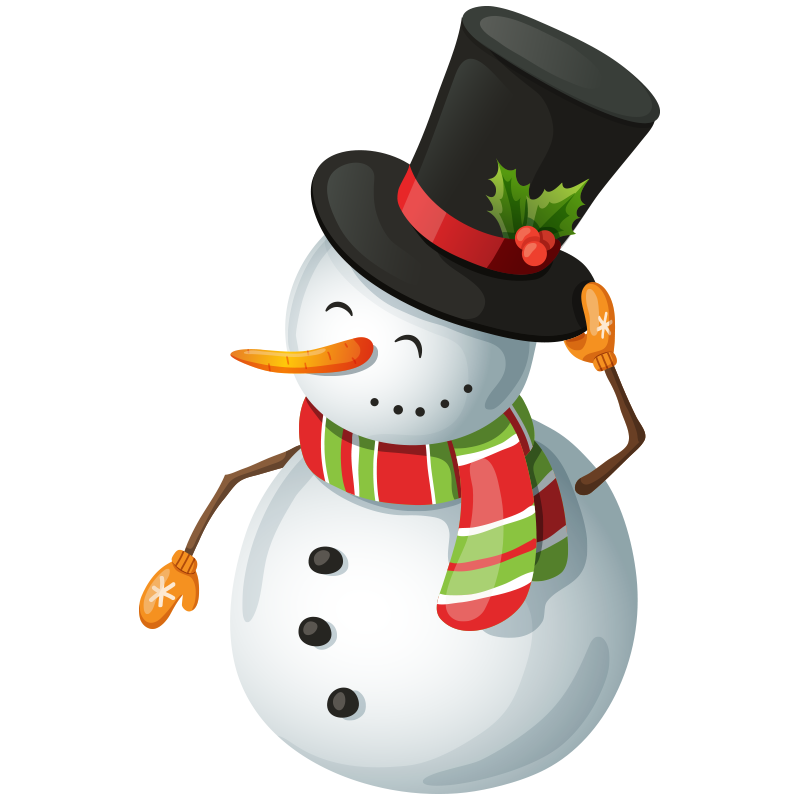 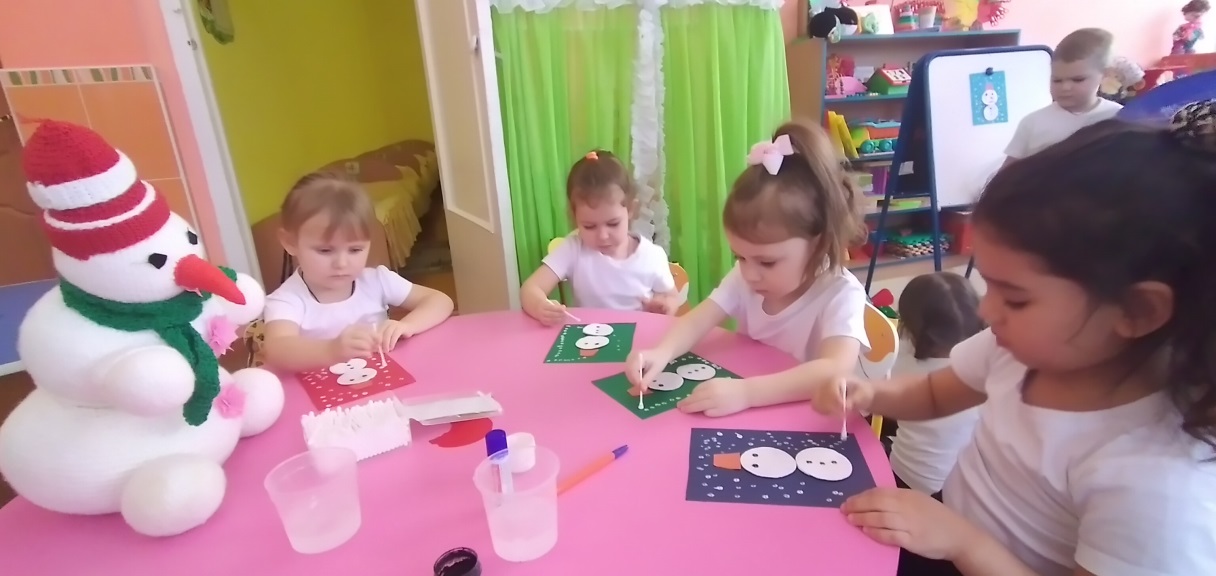 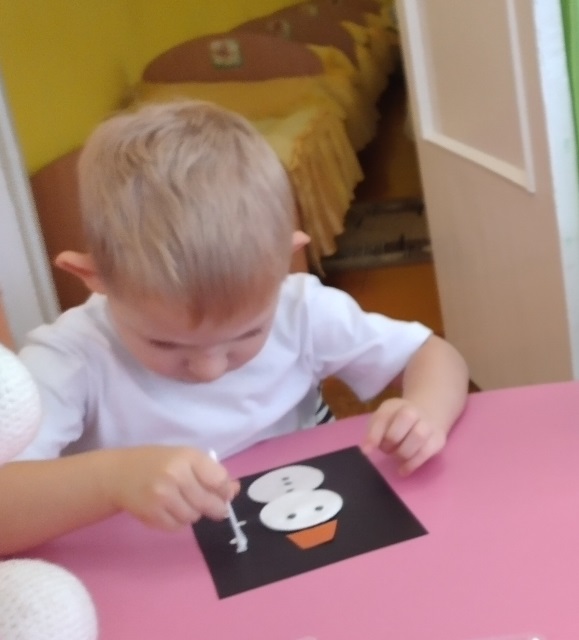 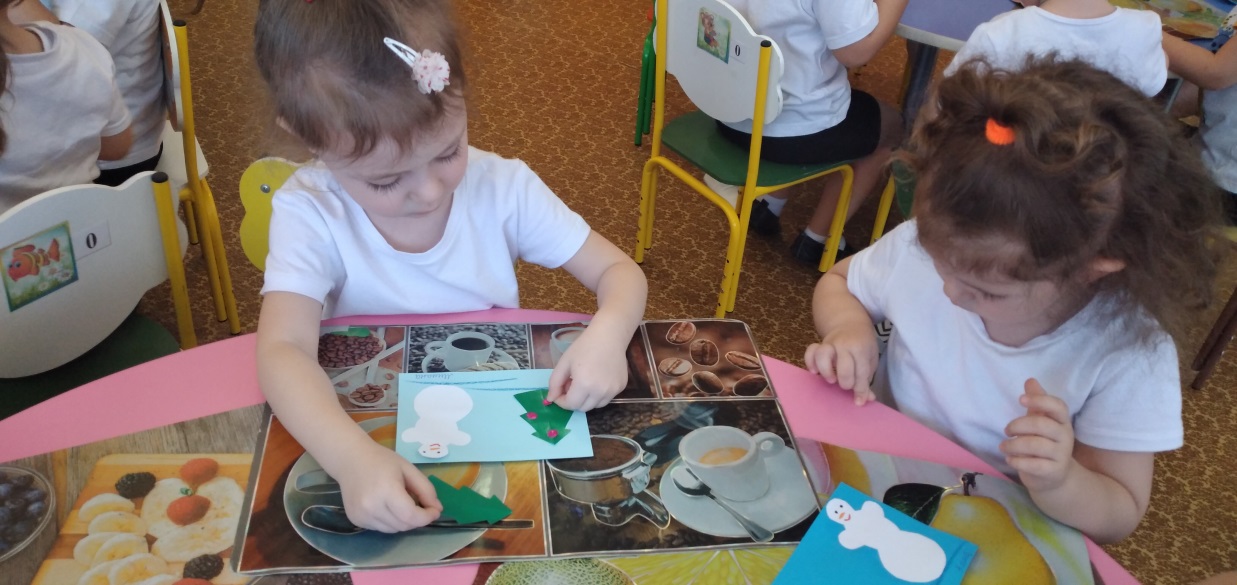 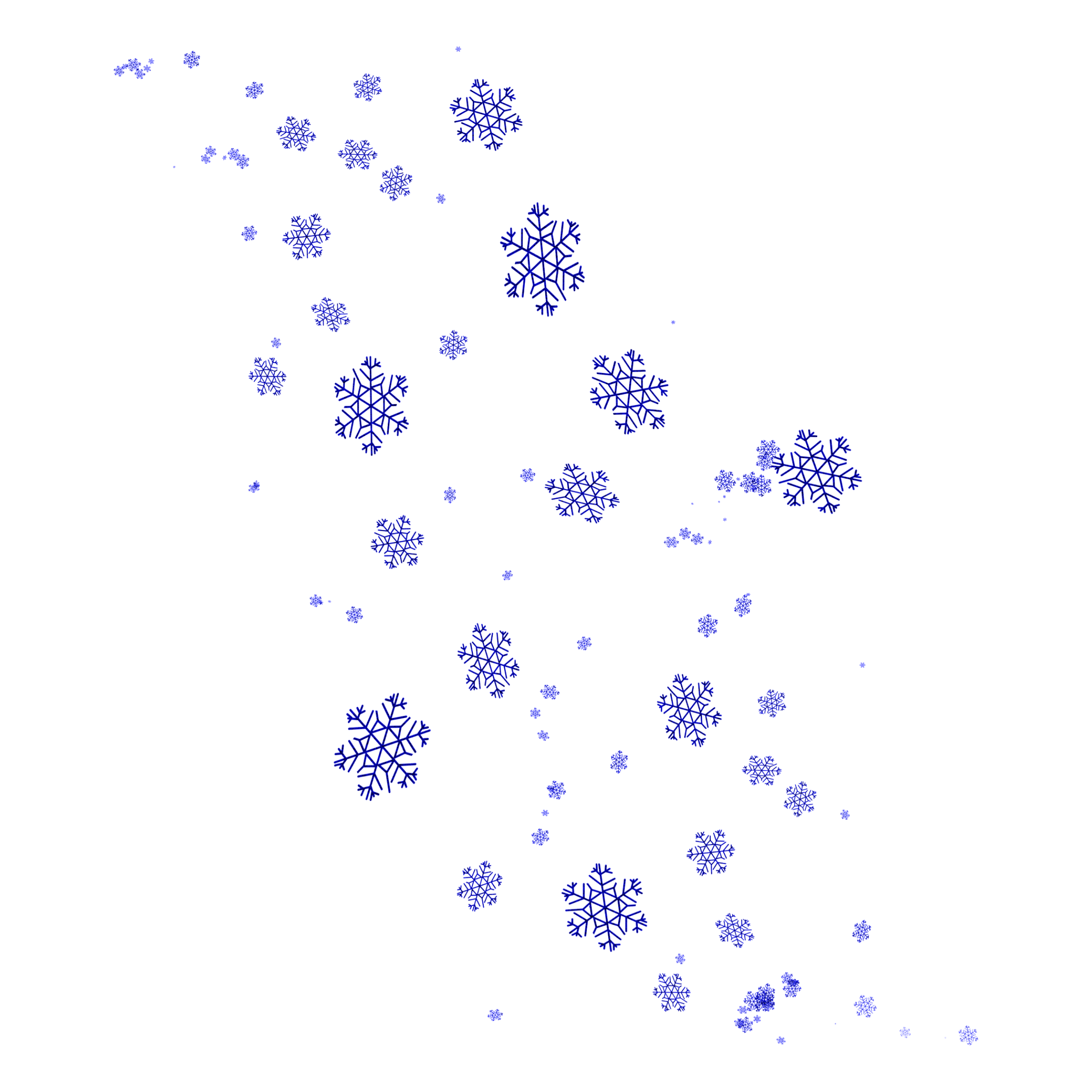 Лепка: Снеговички».
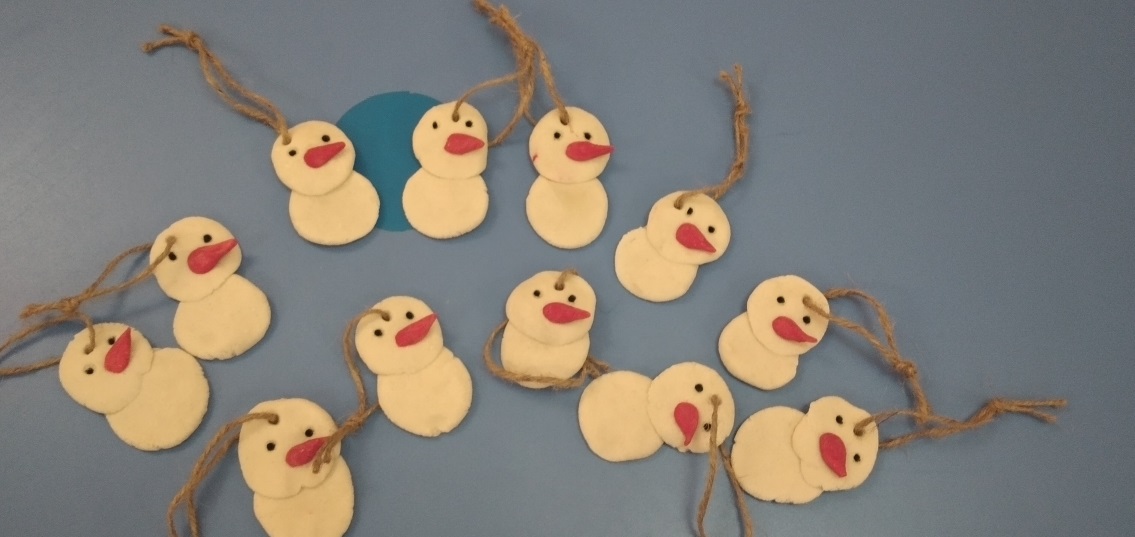 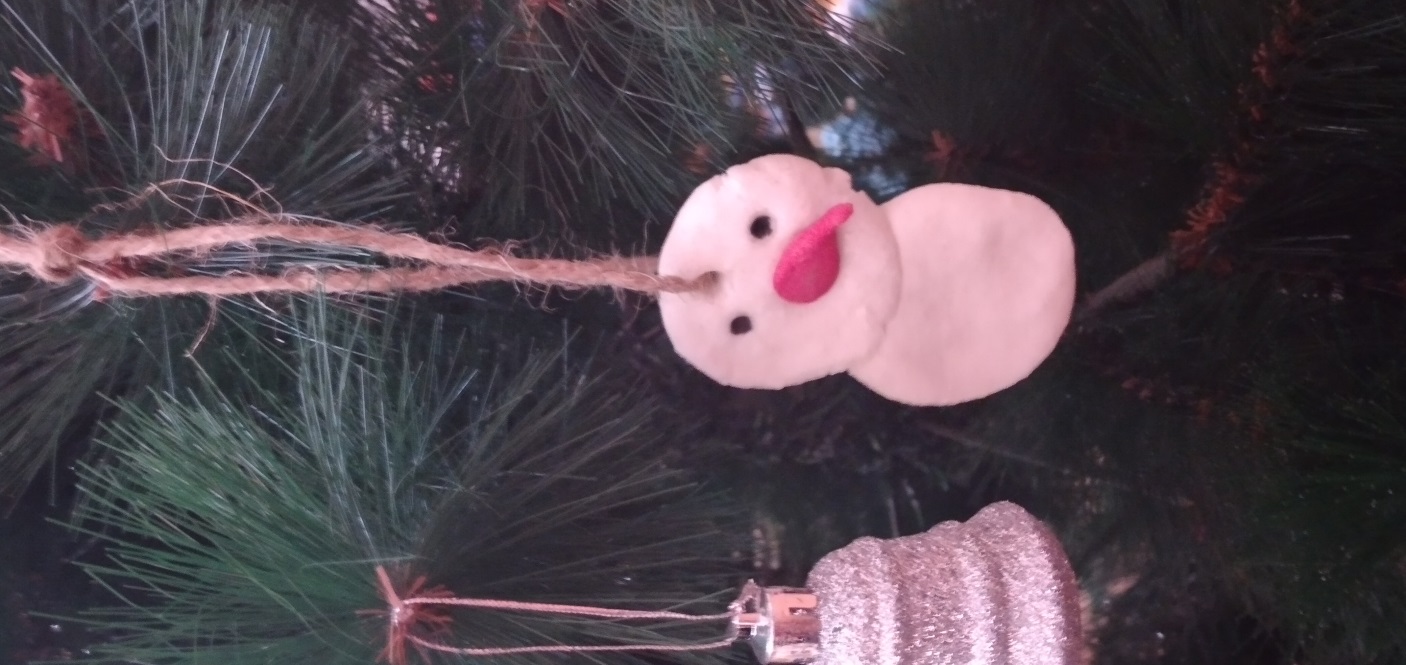 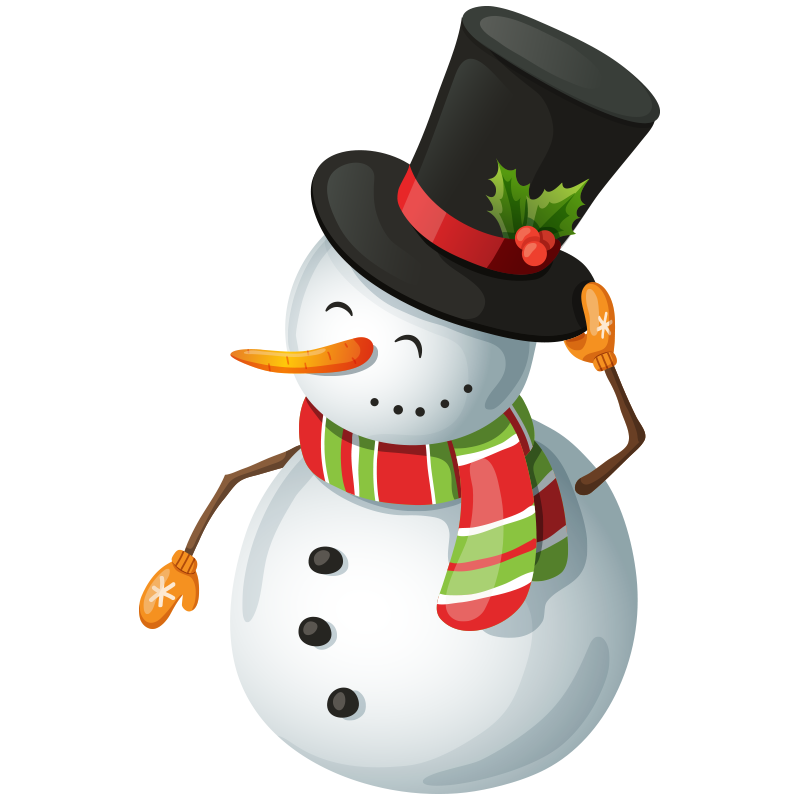 Лепили снеговика, упражнялись в раскатывании комочков пластилина круговыми движениями, в соединении комочков вместе.
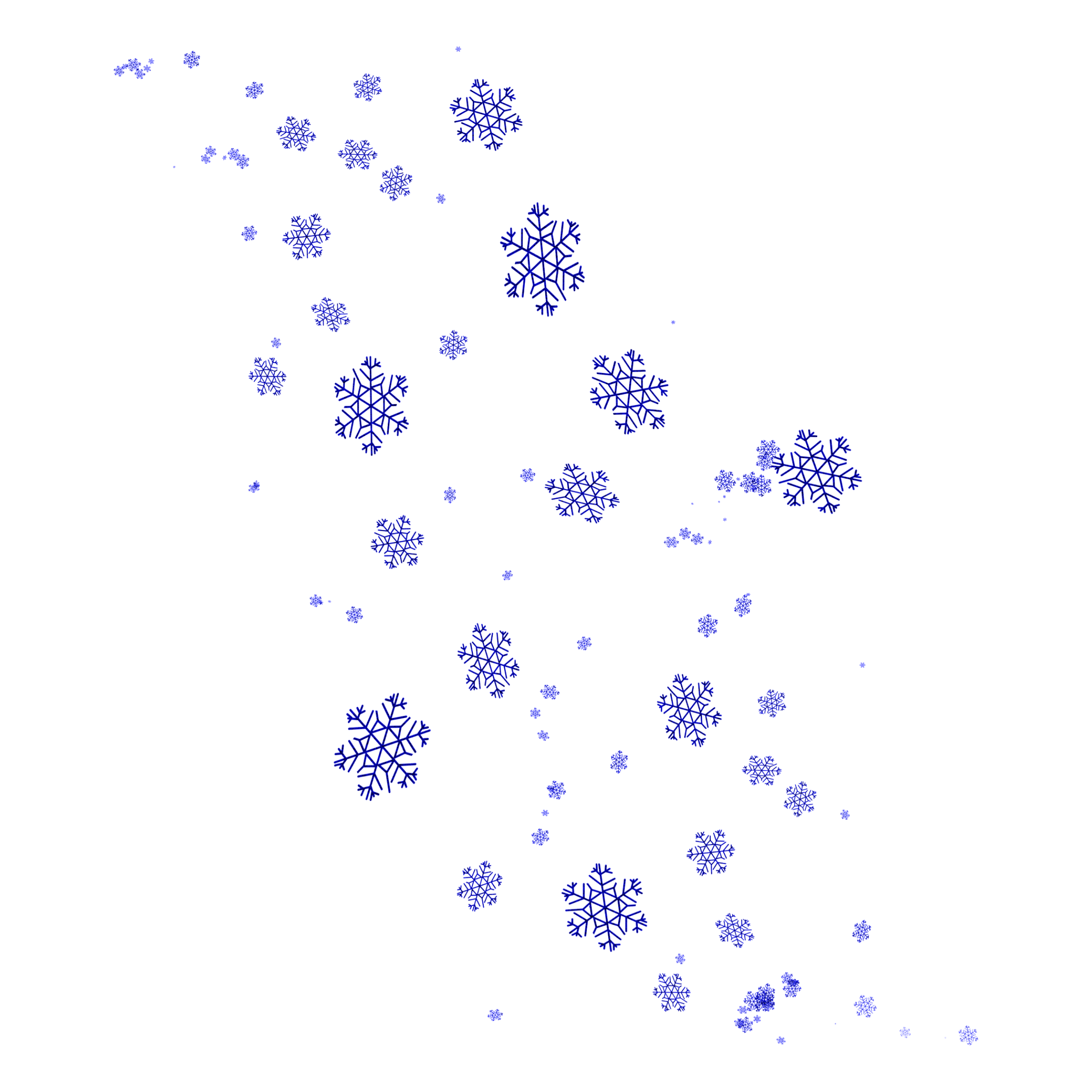 Занятие: «Снеговик в гостях у ребят.»
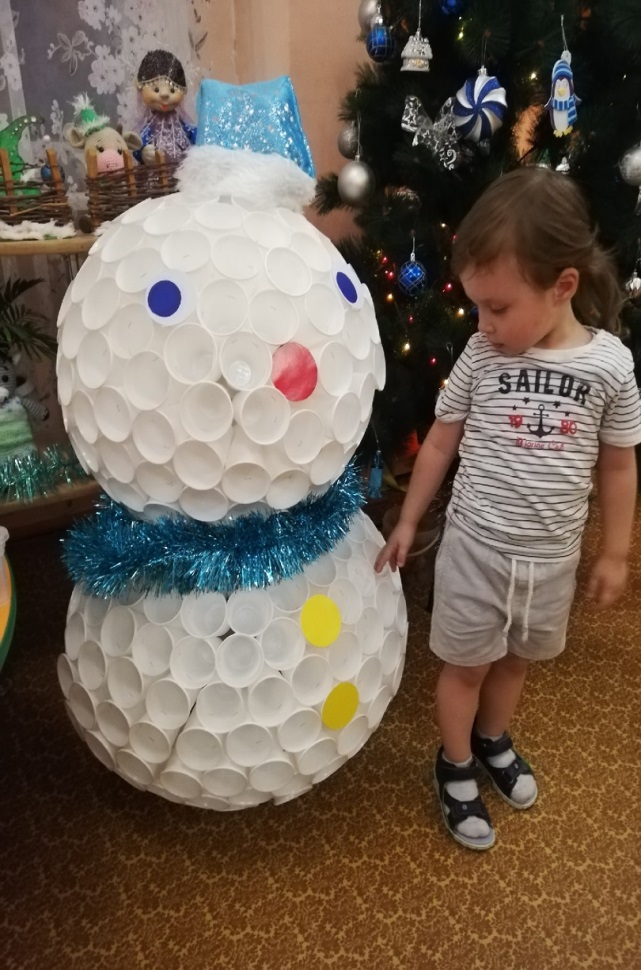 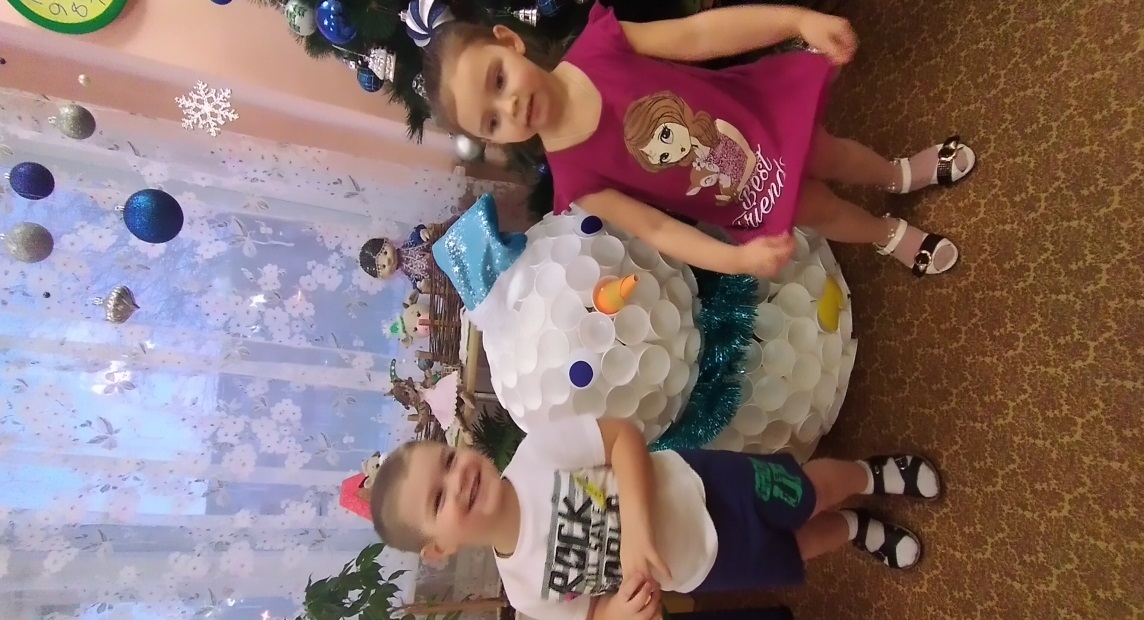 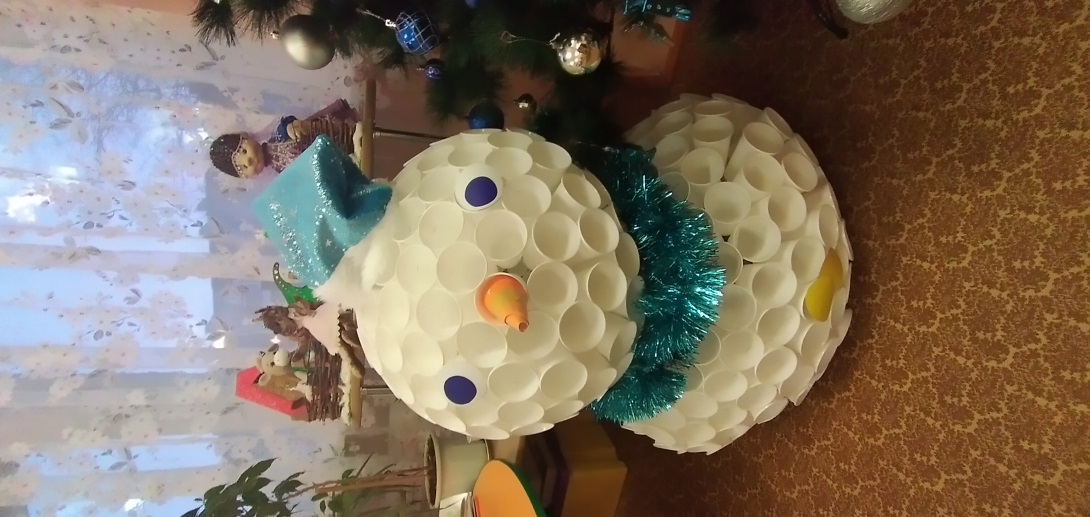 Исследовательская работа с мамой
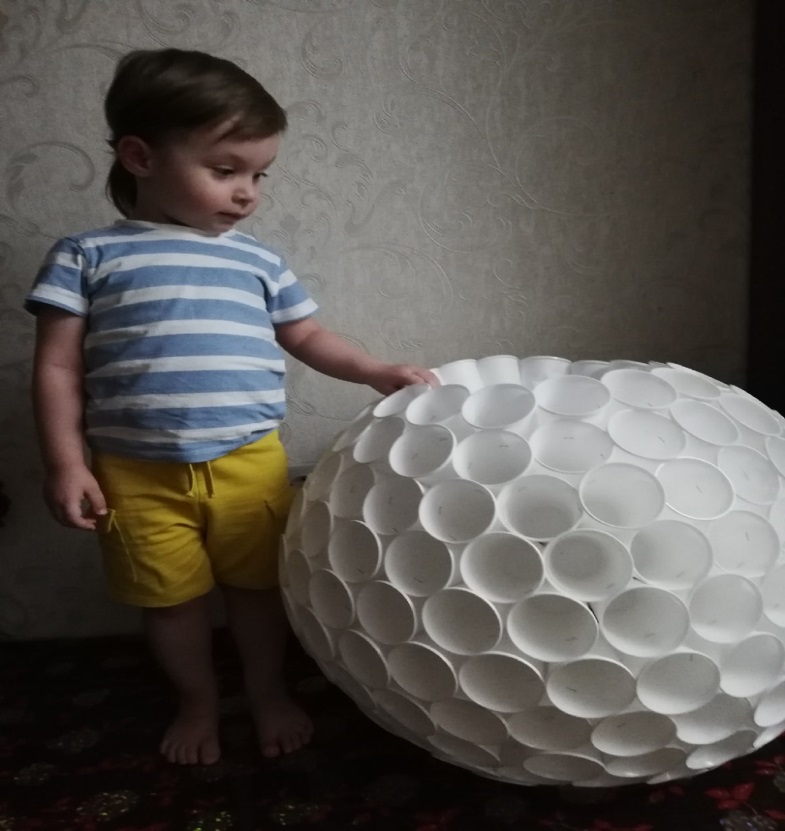 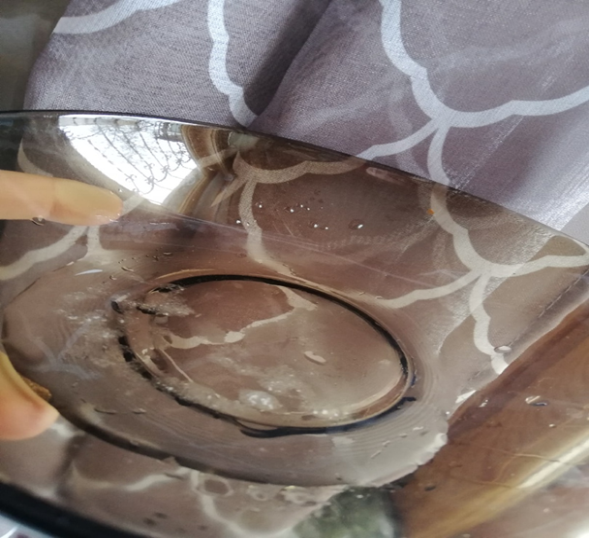 Семья Вовы Зайцева
Заключительный этап. Выставка «Наш друг – снеговик»
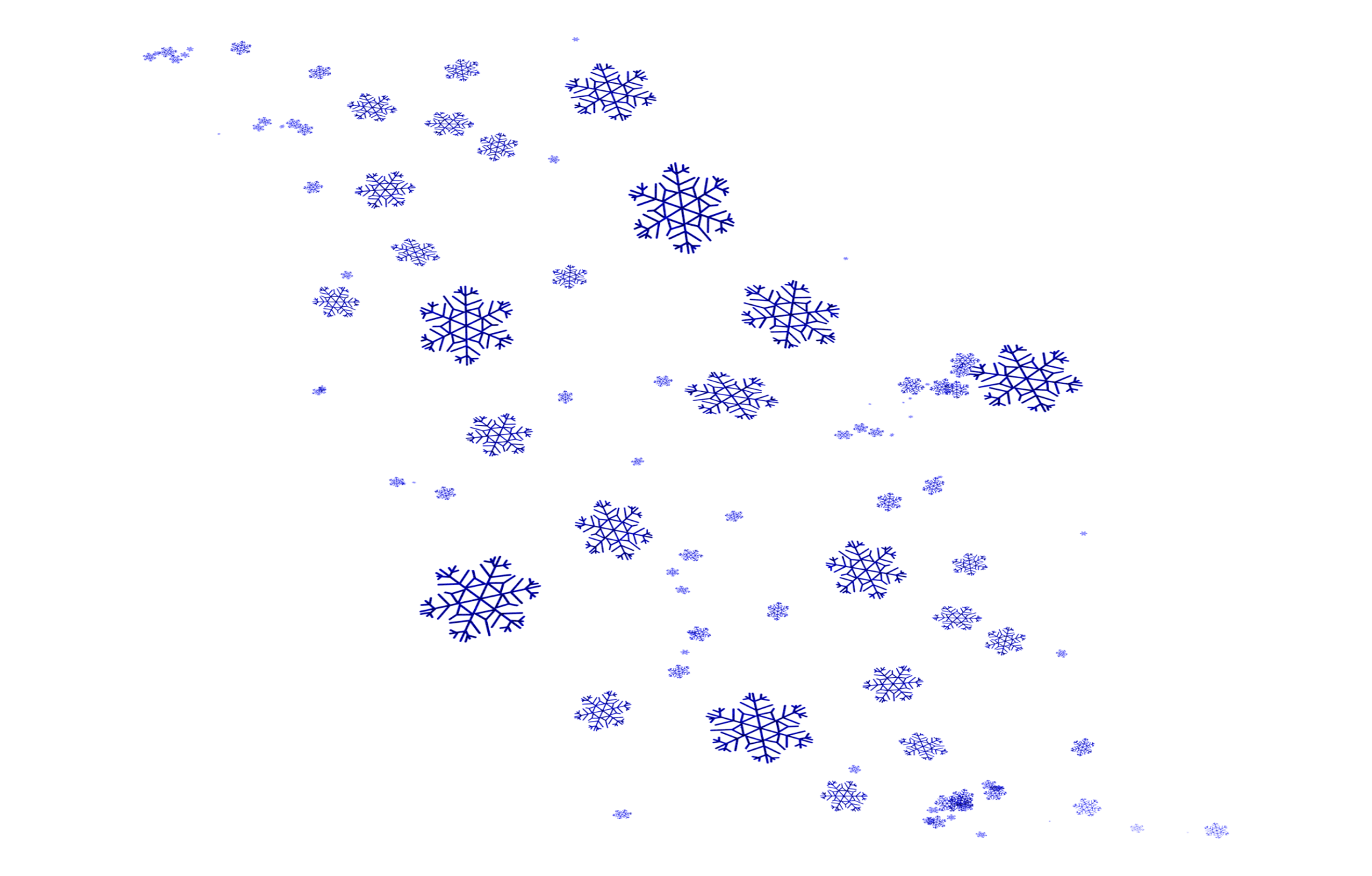 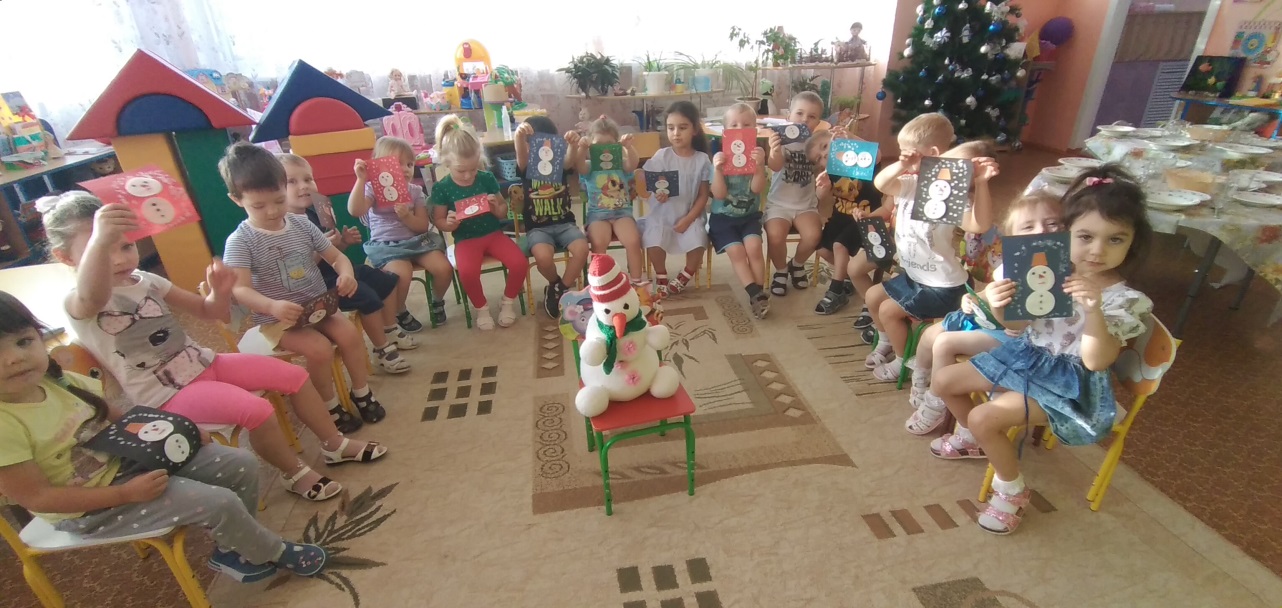 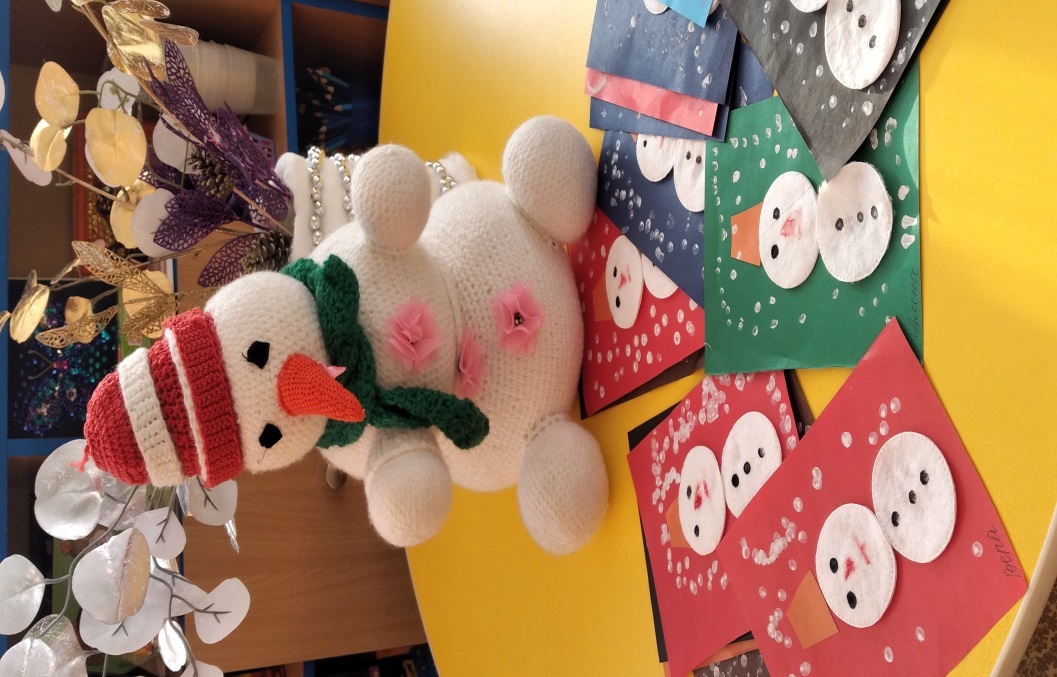 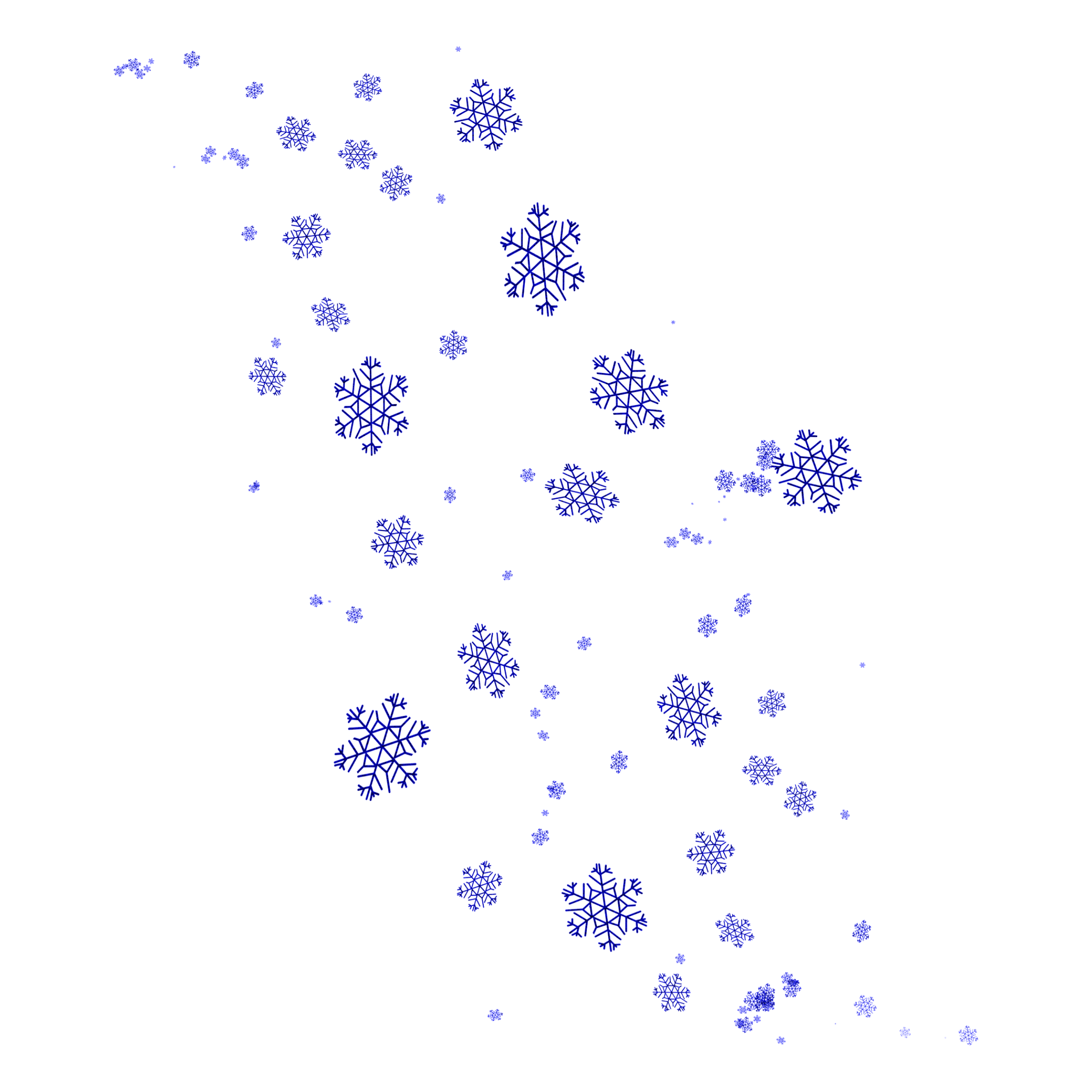 «Наш друг - Снеговик »
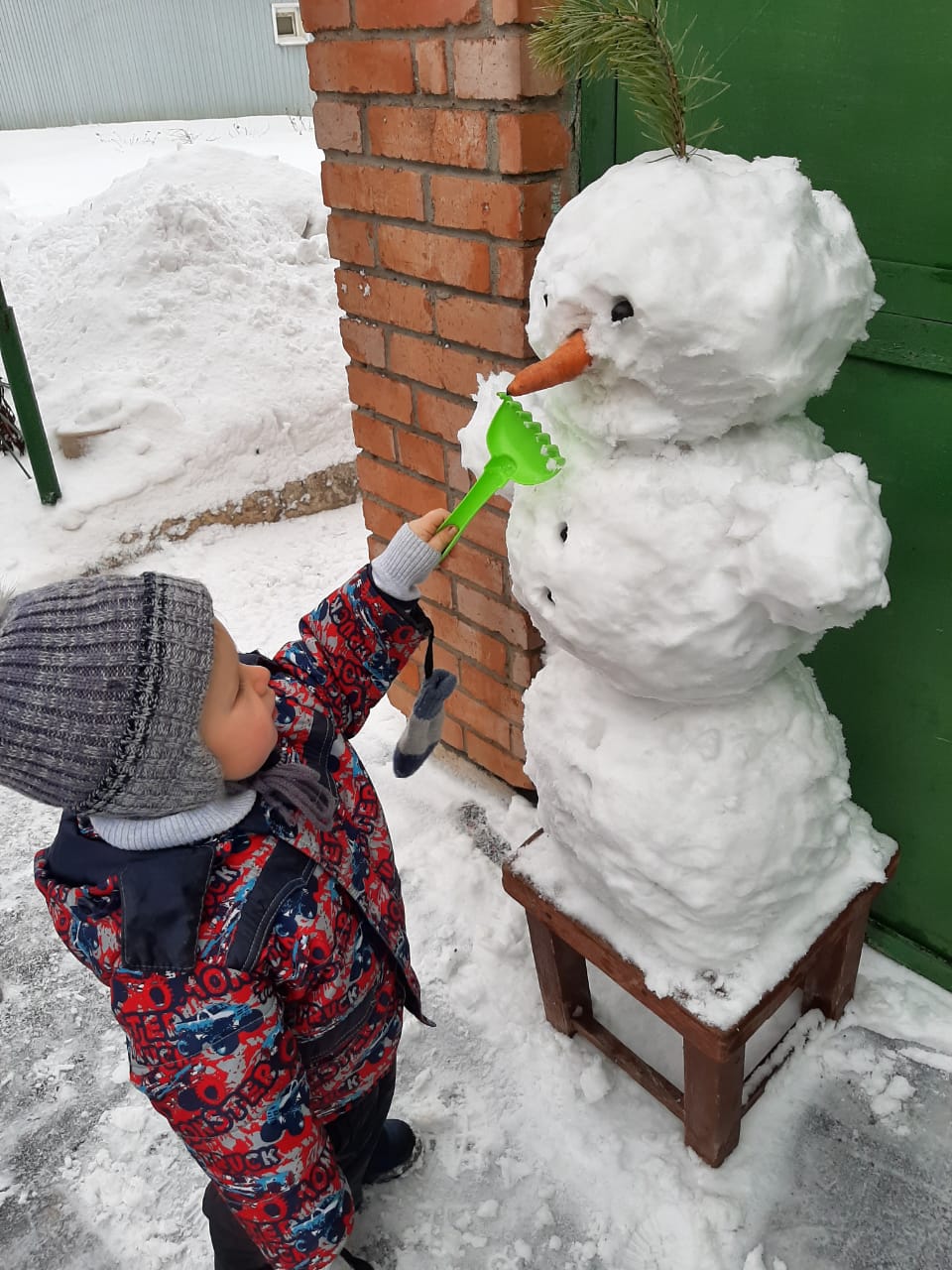 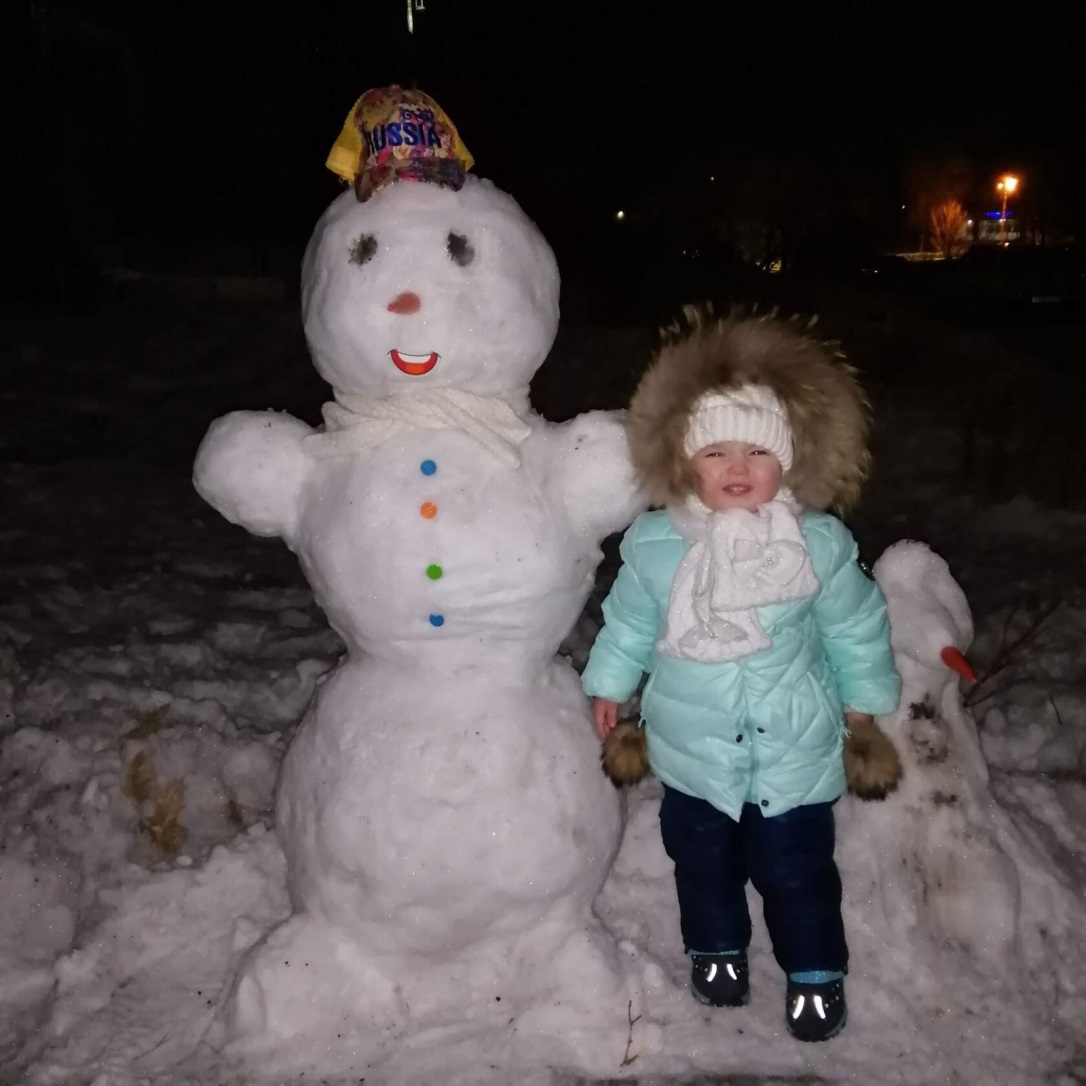 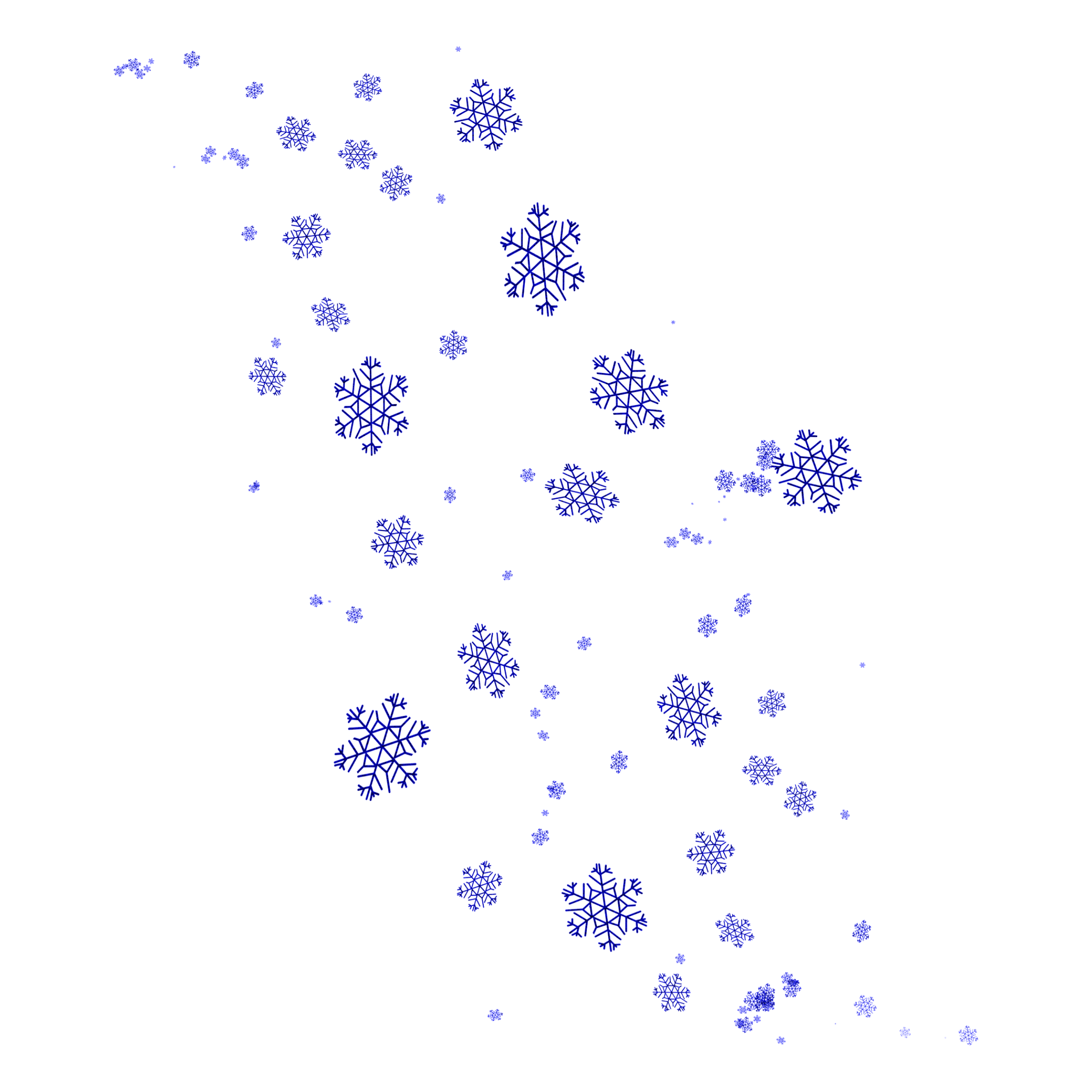 Итог проекта.
Проект «Наш друг - Снеговик» длился 2 недели. Во время проведения проекта дети всесторонне исследовали снег, рассмотрели его, потрогали, понюхали, все дети с большим интересом проявляли активность при проведении опытов.
В ходе проекта «Снеговик» у детей возник устойчивый интерес к творческой, познавательной деятельности; сформирован ряд навыков, дети приобрели и закрепили элементарные знания о снеге, они хорошо знают, что снег белого цвета, холодный, тает в тёплом помещении. Снег – это вода, которая замёрзла.
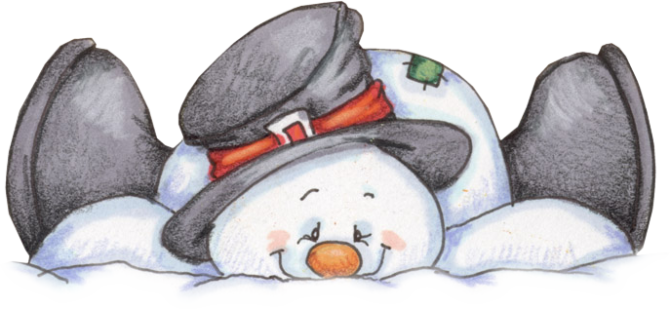 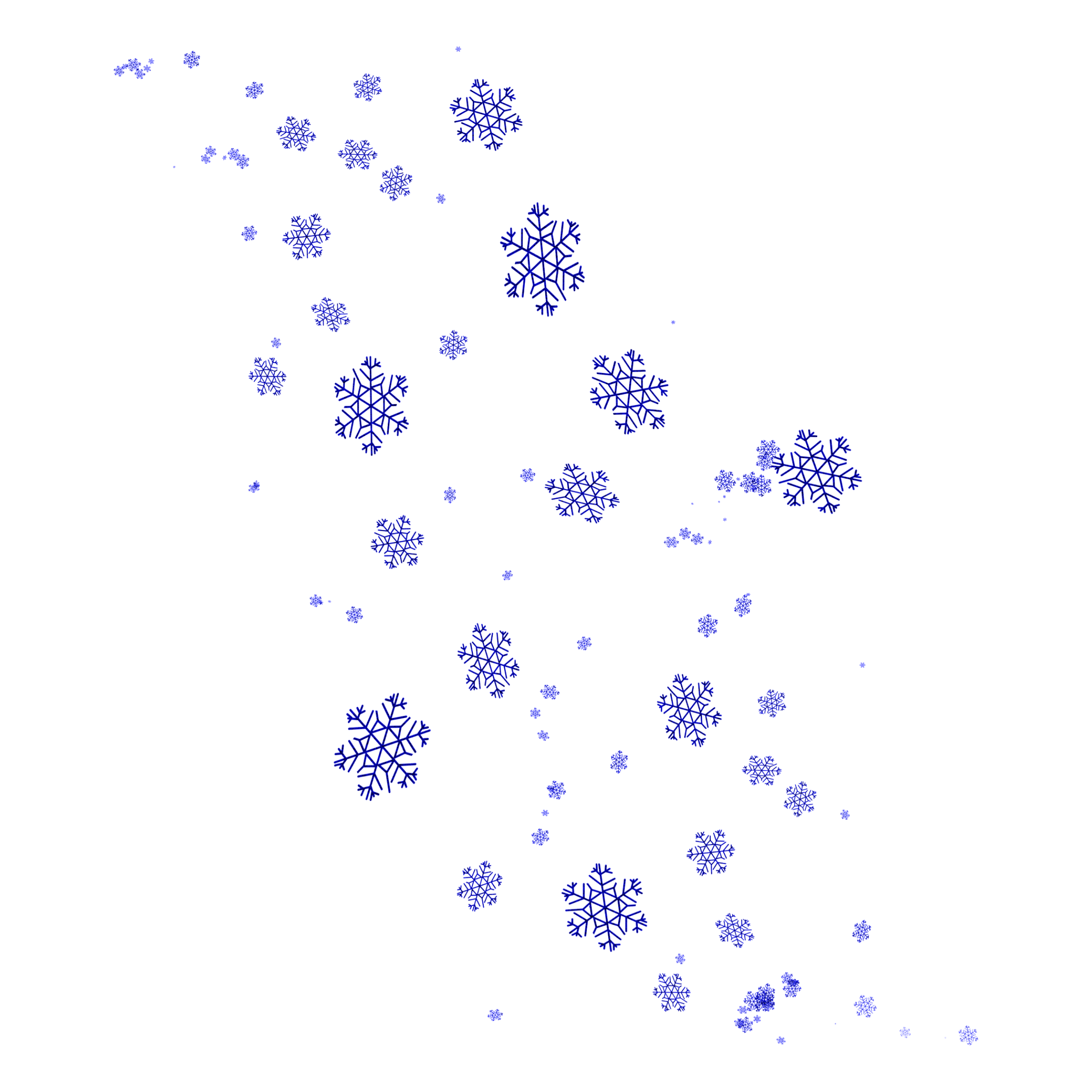 Всем спасибо!
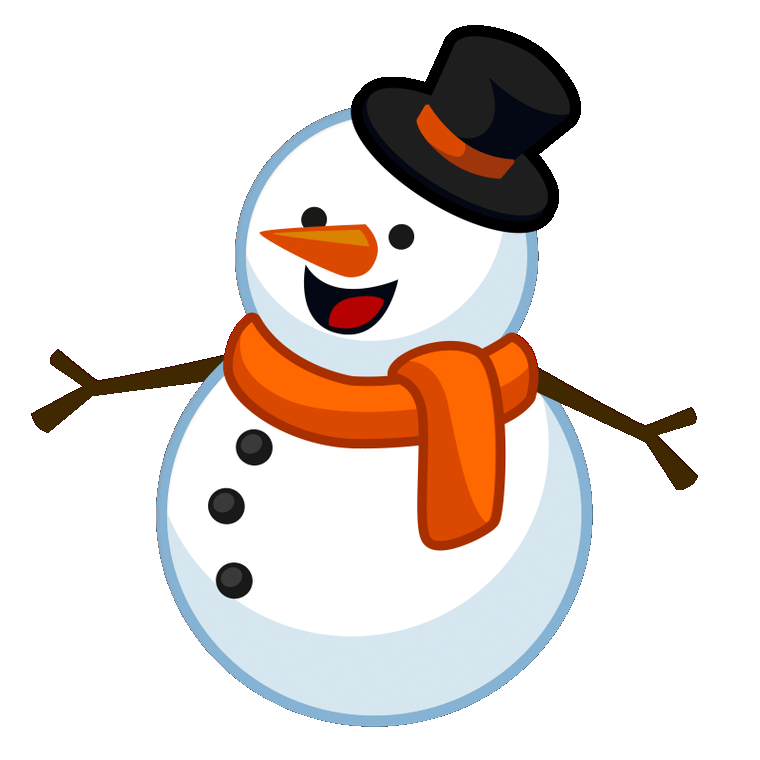 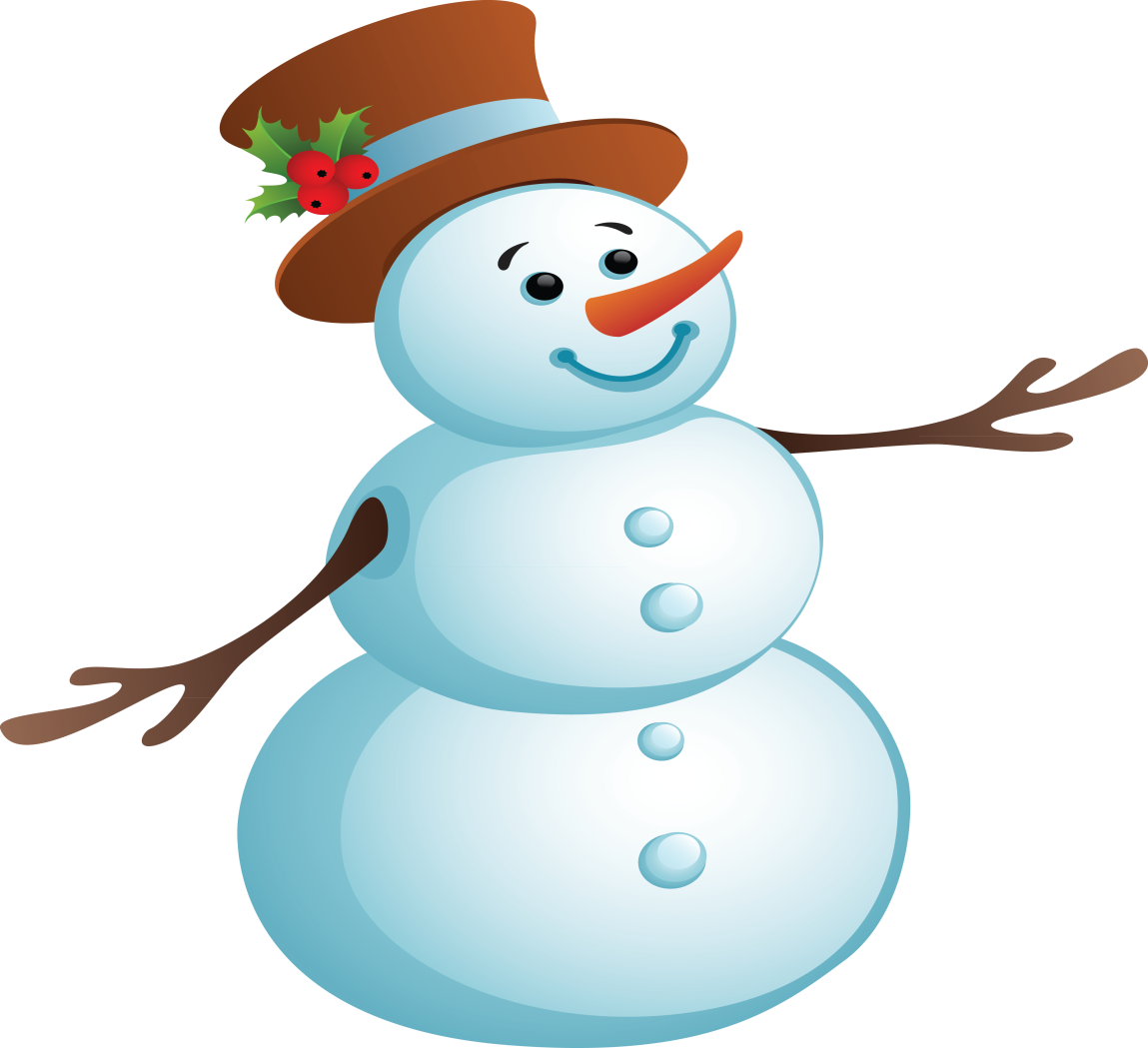